Mentimeter #01
Visit https://www.menti.com/
The GRC Framework In Use
Metropolitan Mayors Caucus 
Environment Committee Meeting
Village of Grayslake
August 6, 2019
[Speaker Notes: Welcome and introductions]
Welcome to the Village of Grayslake
Chase Muscato
Management Analyst, Village of Grayslake
[Speaker Notes: Welcome and introductions]
Greenest Region Compact Overview
Edith Makra
Director of Environmental Initiatives
Metropolitan Mayors Caucus
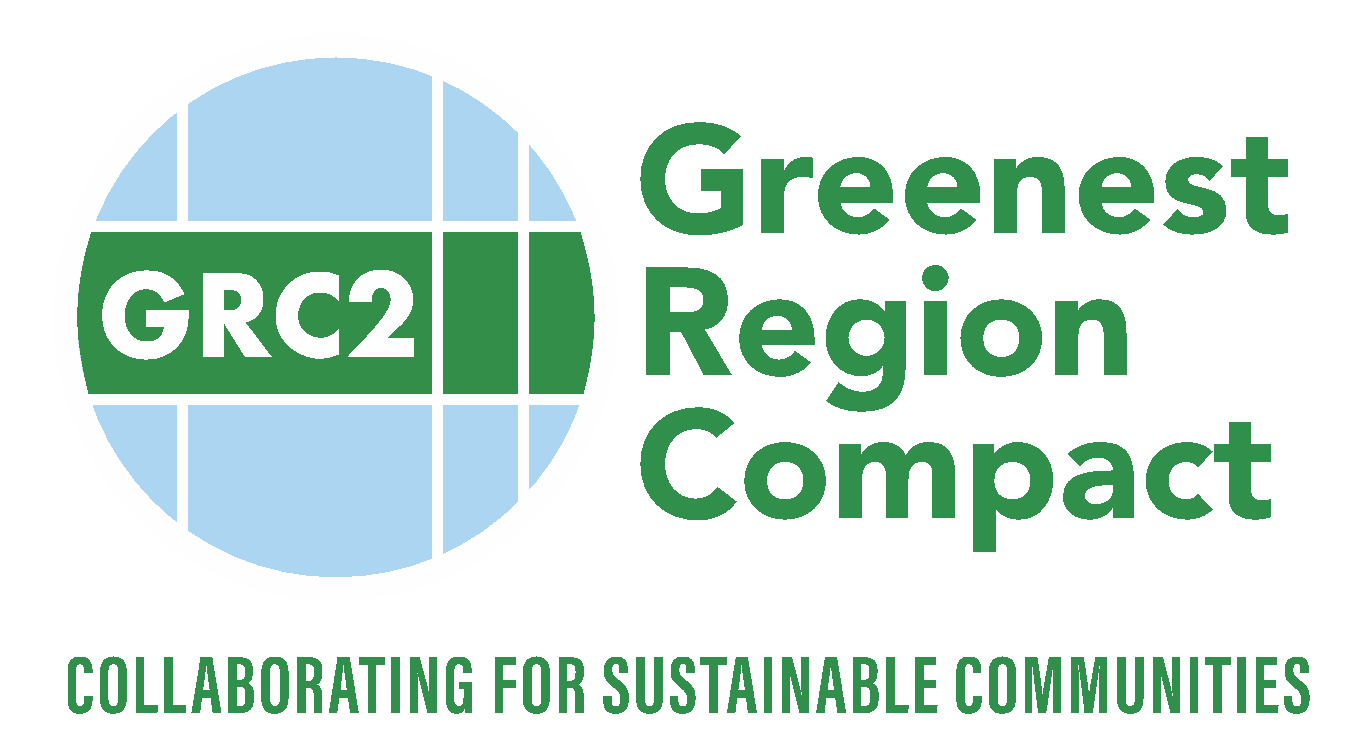 GRC FRAMEWORK WORKSHOP
EDITH MAKRA, METROPOLITAN MAYORS CAUCUS
JULY 18, 2019
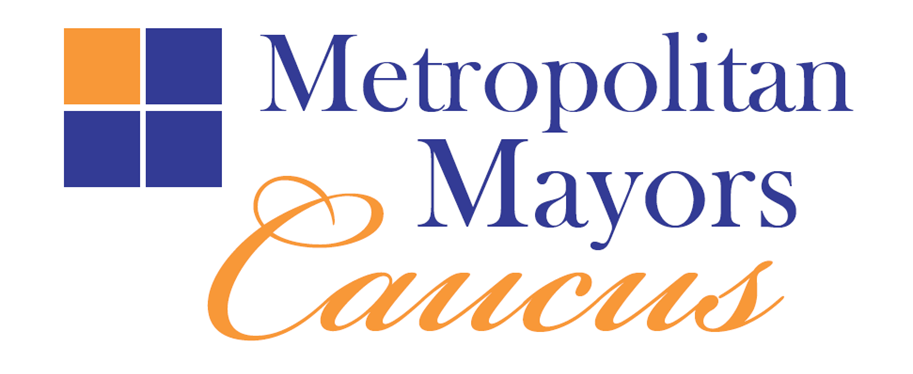 Overview
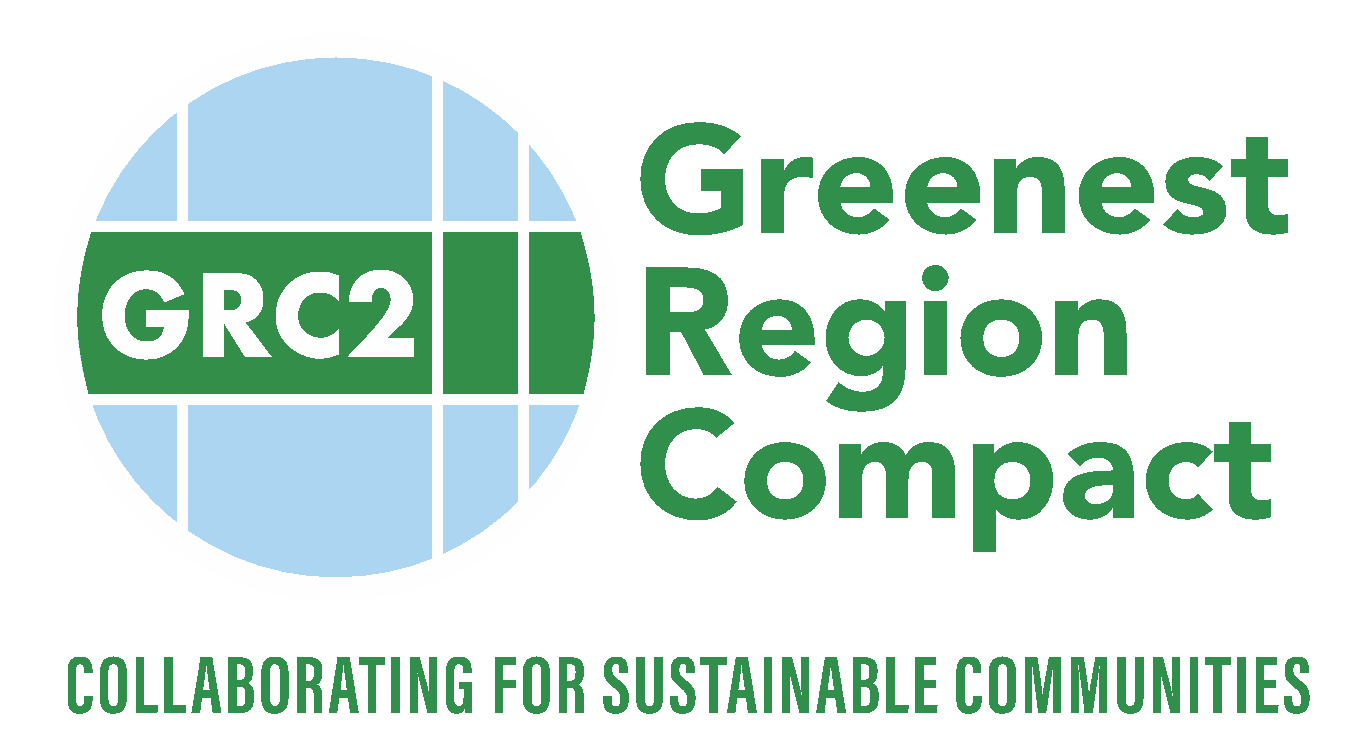 Building the GRC
The GRC in 3 parts
Compact
Framework
Collaborative programs to advance GRC goals
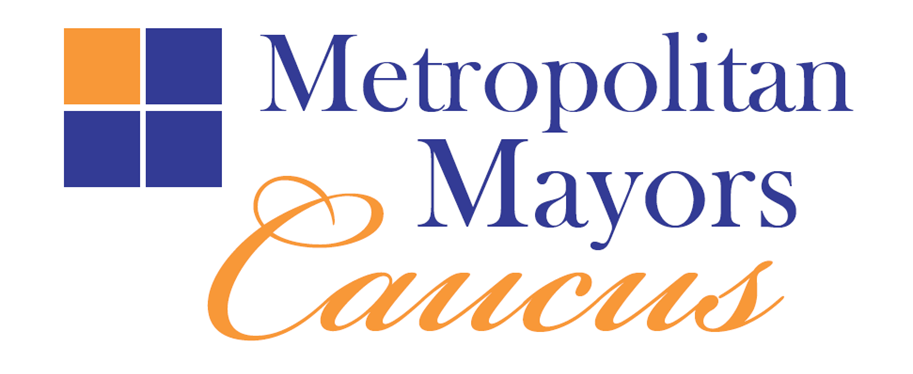 GRC Goal
To align environmental issues, resources, and actions at the local, regional and national levels to guide municipalities to achieve greater environmental sustainability.
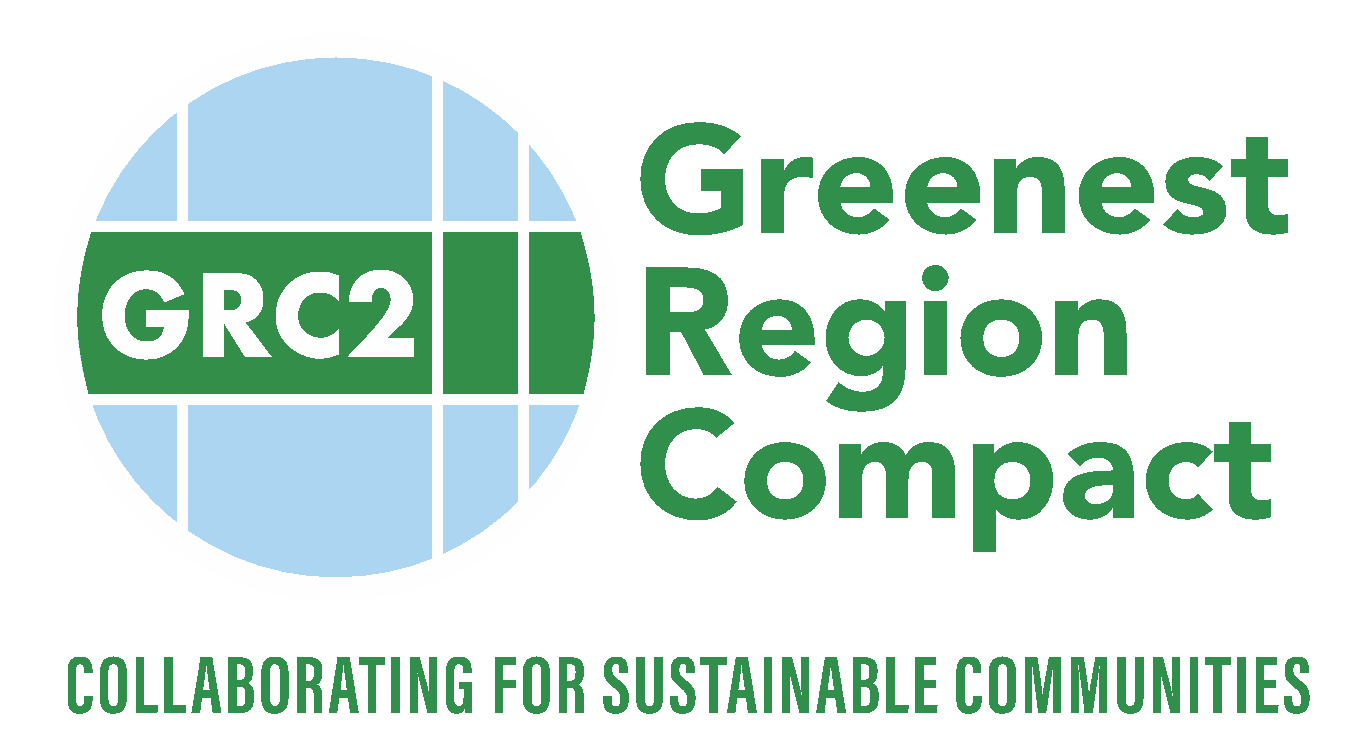 [Speaker Notes: Ostenburg

Ok to read the goal –

Bottom line.  
We have to work together and strategically.  
Not enough resources to get much done without aligning efforts]
Building the GRC
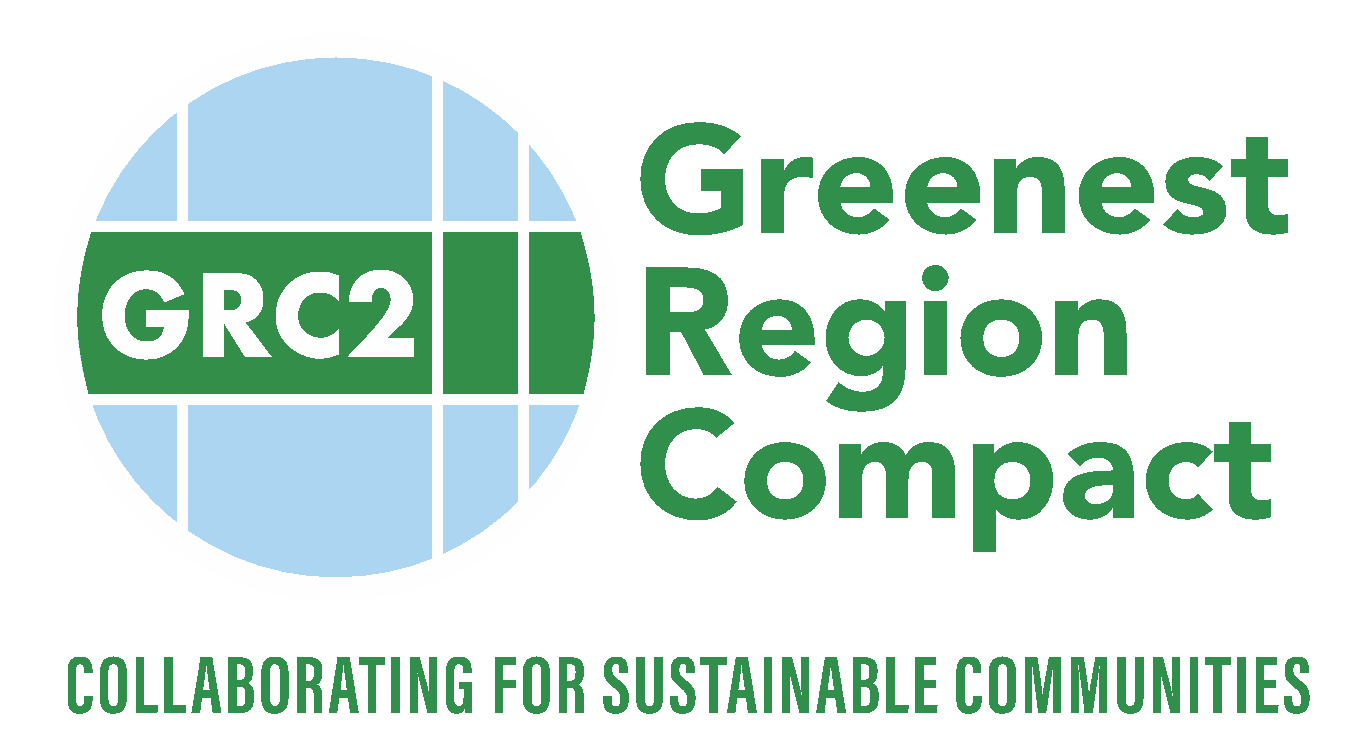 Building the GRC
1. What is already underway in the region?
2. What existing programs will be helpful?

TO ANSWER THOSE QUESTIONS - 
Inventoried environmental achievements for 290 municipalities
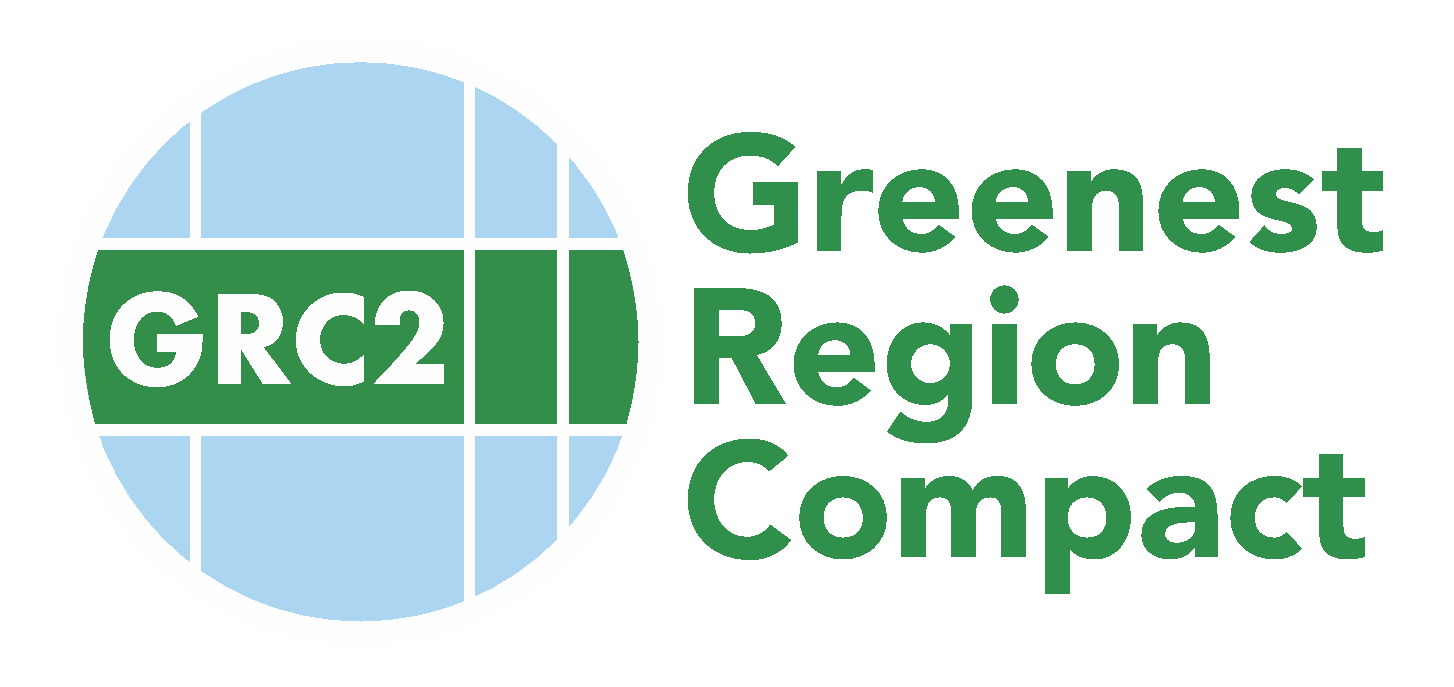 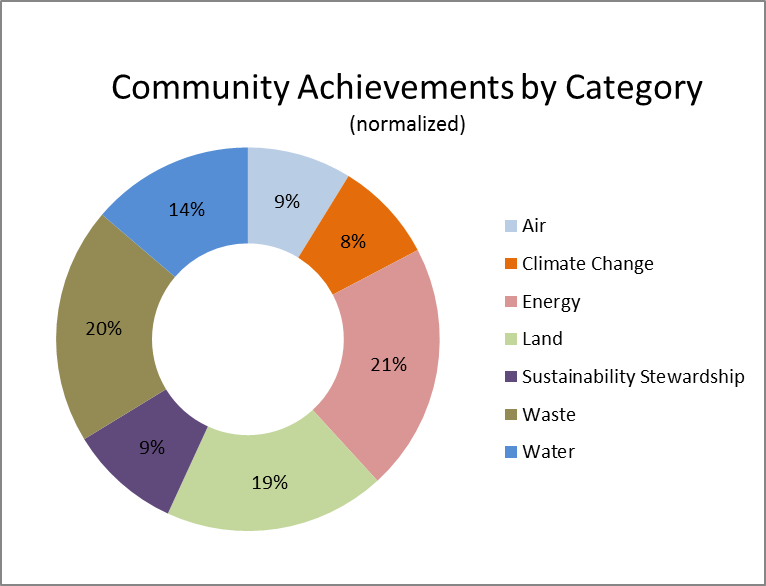 Environmental Achievements by Category
10
[Speaker Notes: Edith
Normalized – land achievements nearly 30%
Normalized for dominance of land and scarcity of waste achievements]
Which communities are sustainable?
71%
9%
1%
11
Building the GRC2
What is already planned?
What are common priorities?

TO ANSWER THOSE QUESTIONS - 
Analyzed existing sustainability plans
30 local plans
9 regional/national plans
1149 specific sustainability goals
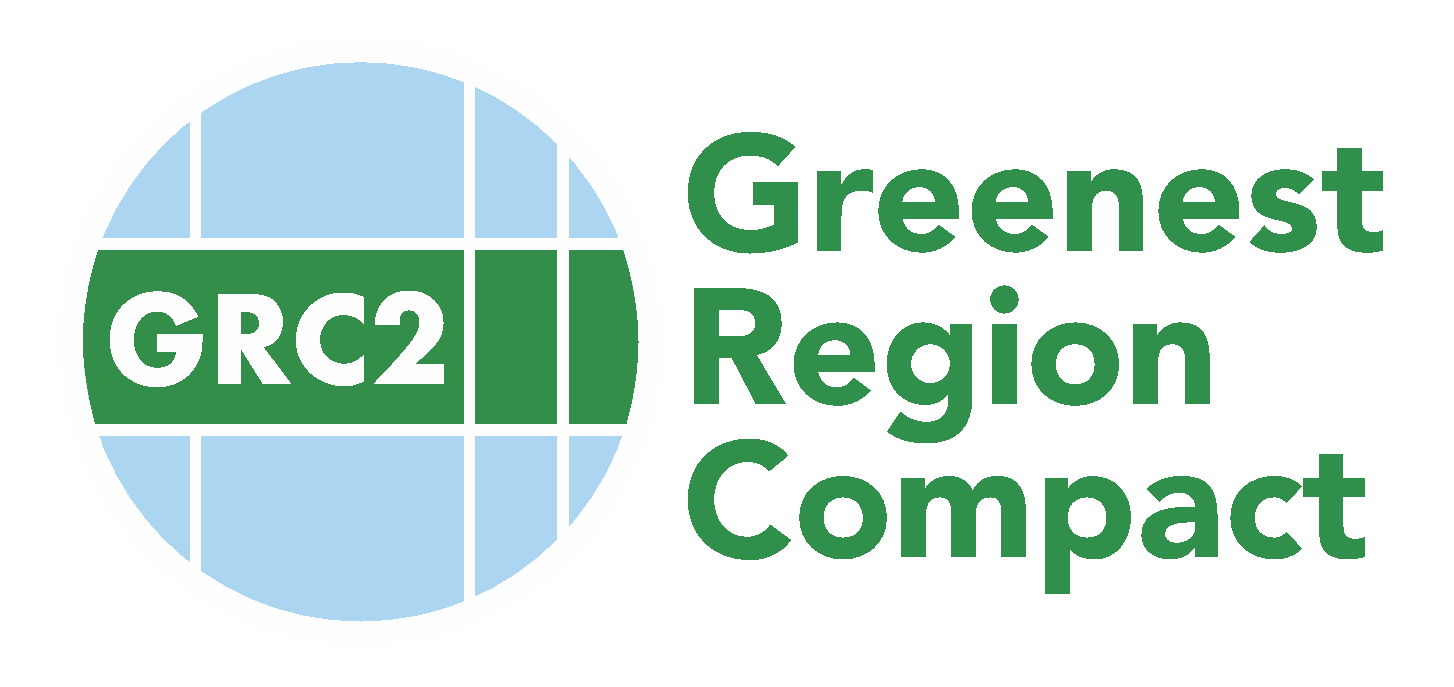 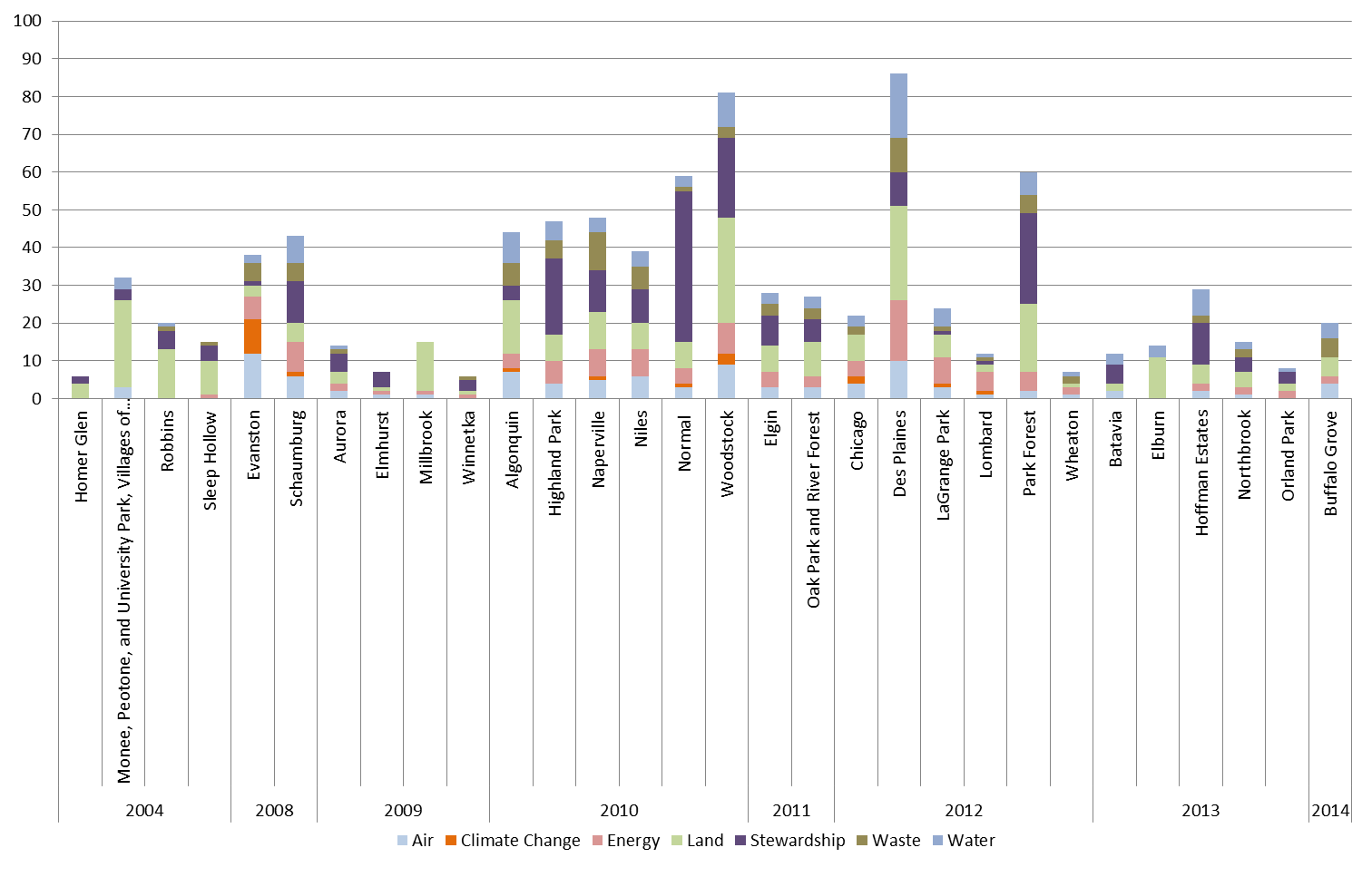 ALL LOCAL SUSTAINABILITY PLANS IN GRC
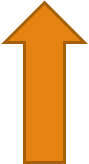 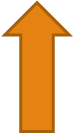 *based on GRC+2 categories
Putting it all together
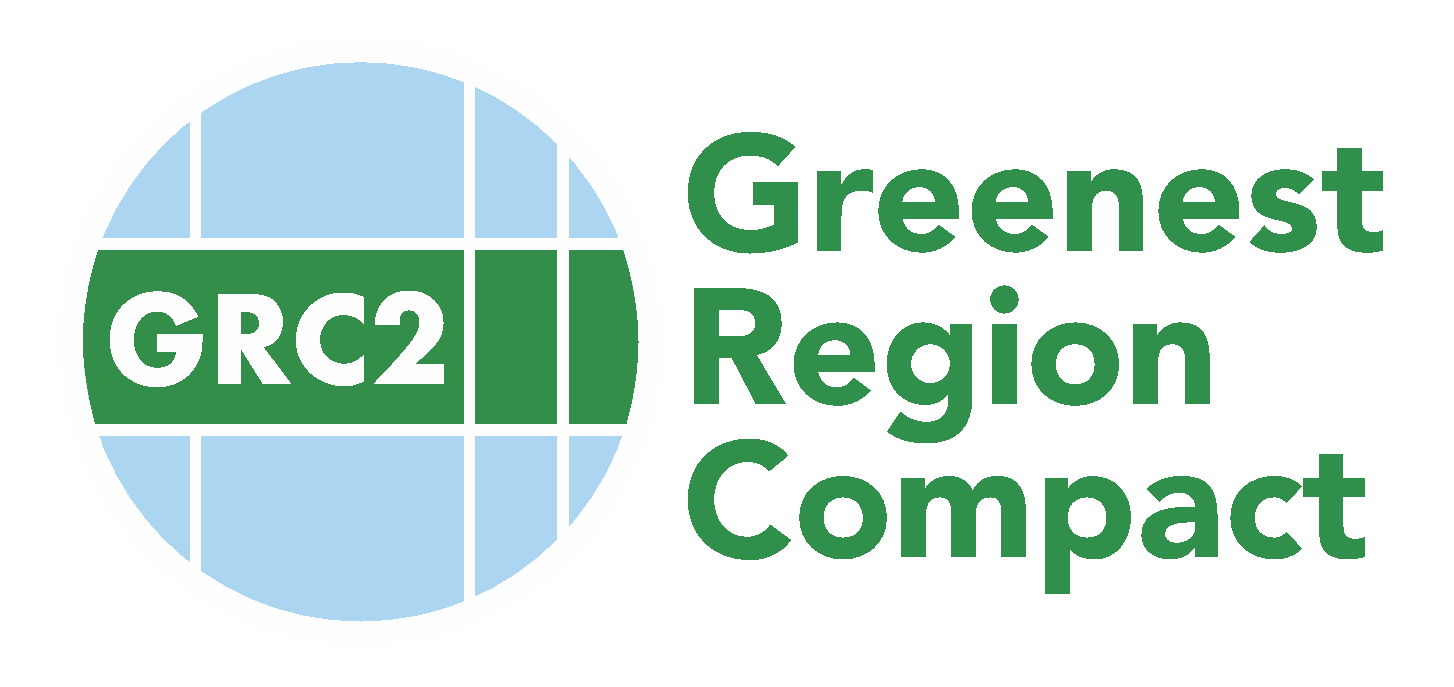 CONSENSUS GRC GOALS
Consensus GRC Goals
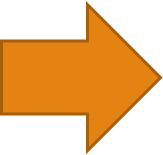 To GRC Goals
From ALL Sustainability Goals
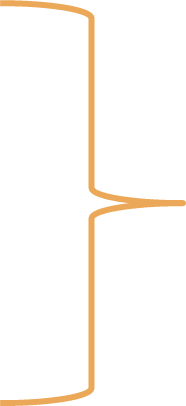 Greenest Region Compact
CONSENSUS SUSTAINABILITY FOR COMMUNITIES AND THE REGION
IN THREE PARTS
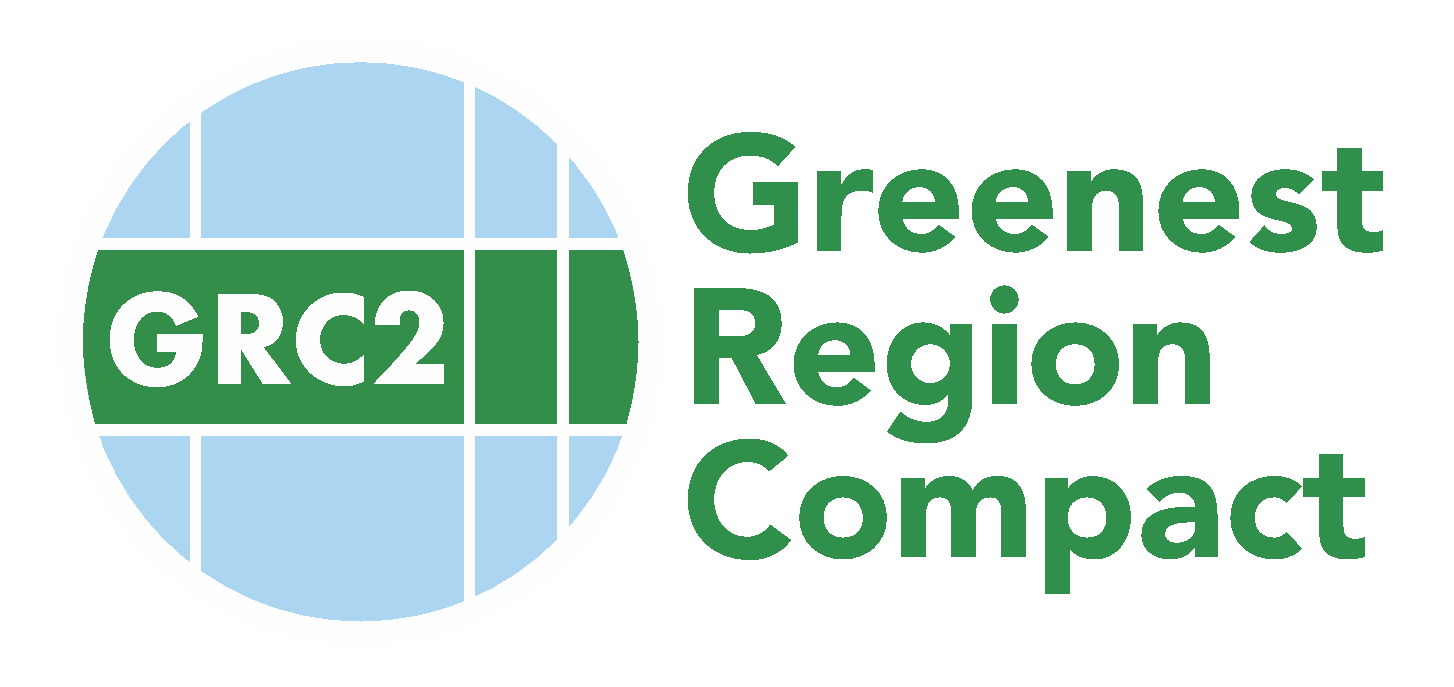 Part 1 
The Compact – Just Goals
GRC Adopters
121 municipalities
3counties
10 COGS
Barrington Area Council of Governments
Lake County Municipal League
McHenry County Council of Governments
Metro West Council of Governments
Northwest Municipal Conference
South Suburban Mayors & Managers
Southwest Conference of Mayors
West Central Municipal Conference
Will County Government League
DuPage Mayors and Managers Conference
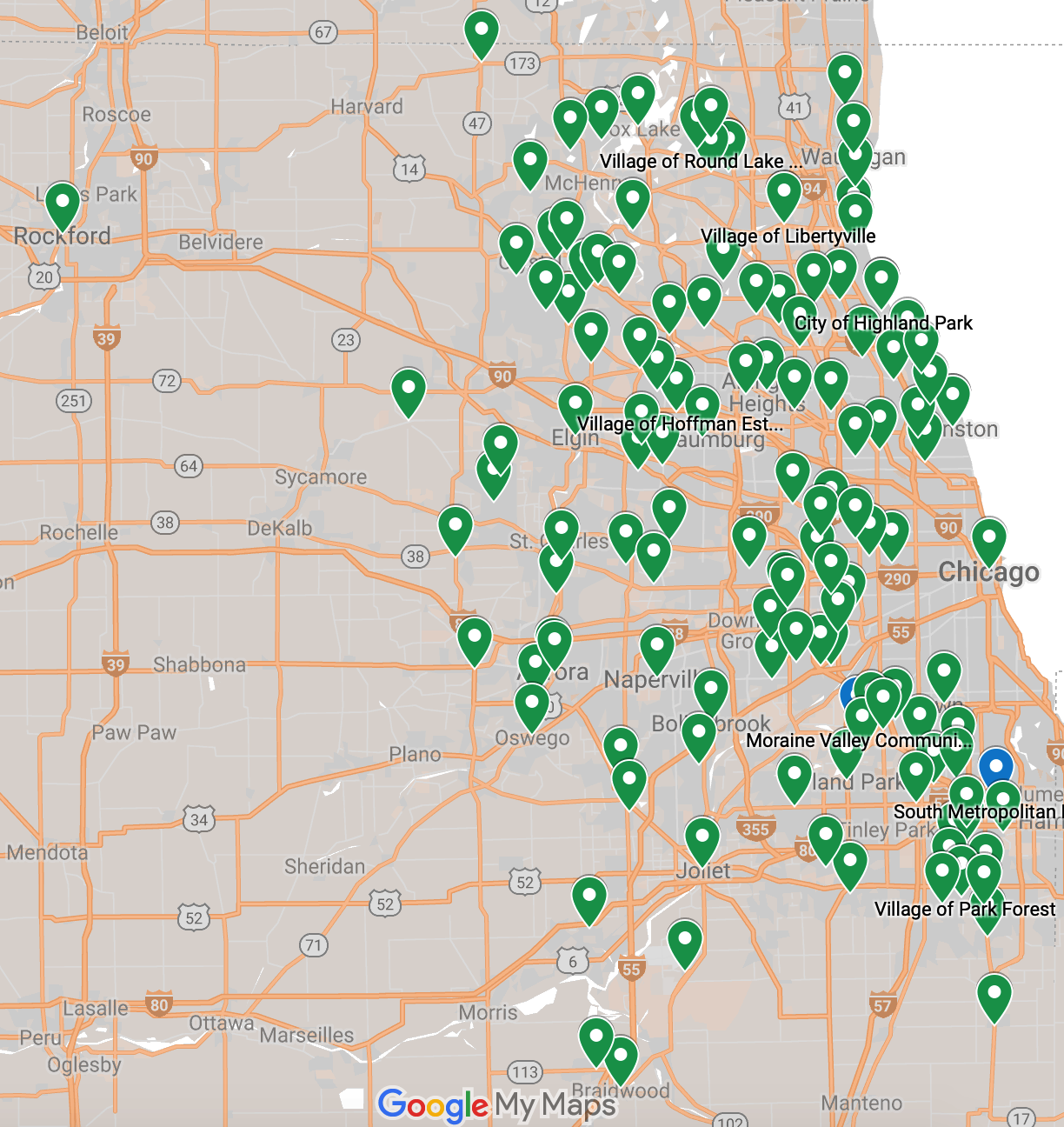 Part 2 - The GRC Framework
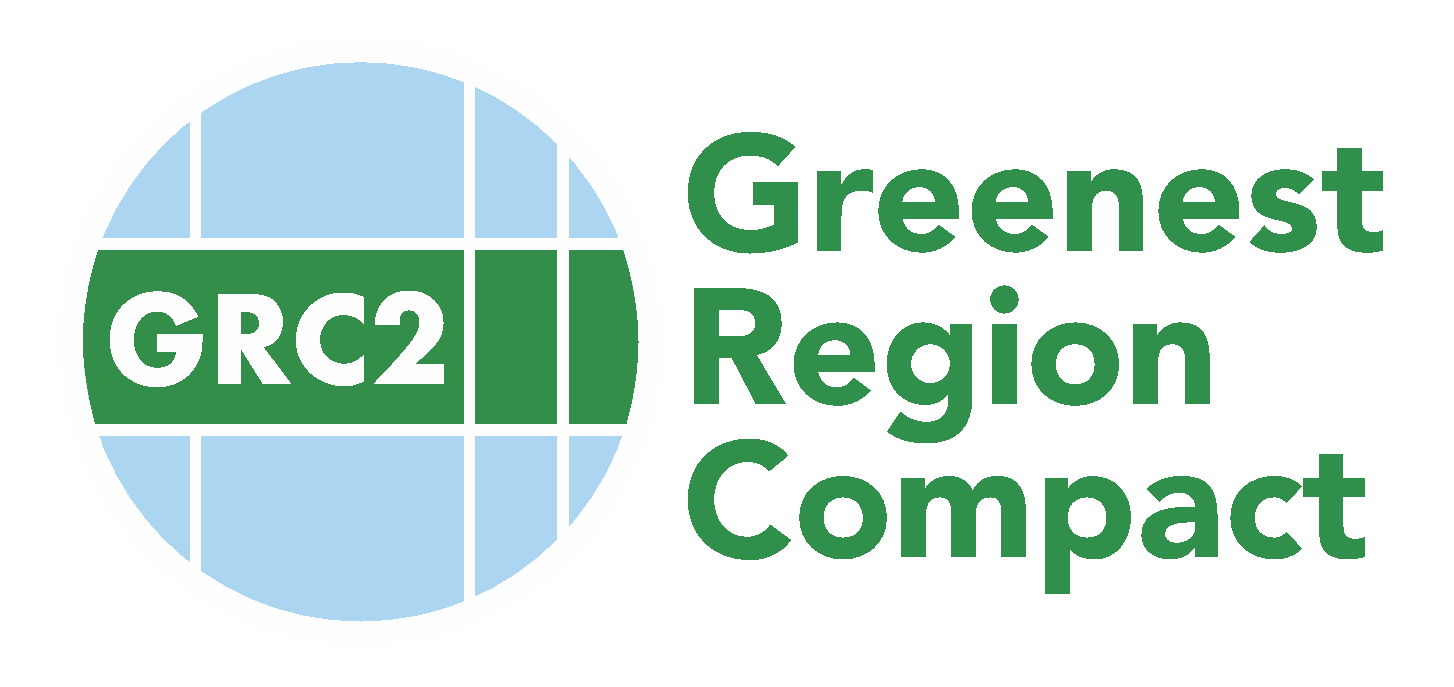 Compilation of all Common Objectives, Strategies

Aligns with regional, national, global objectives
Links to resources & existing programs
Can be the Framework for your own sustainability plan
 No reporting or commitment required
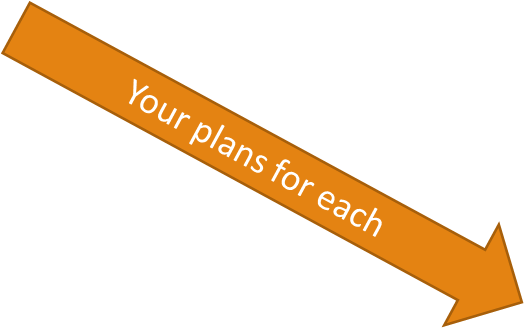 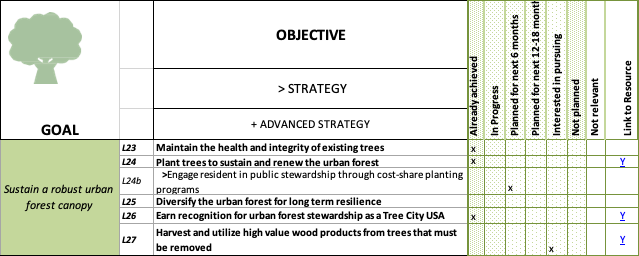 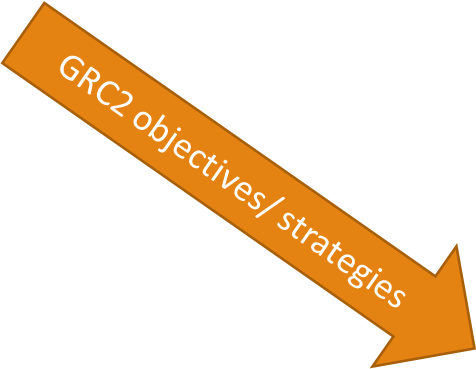 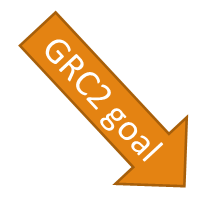 Part 3 –GRC Collaborative Programs
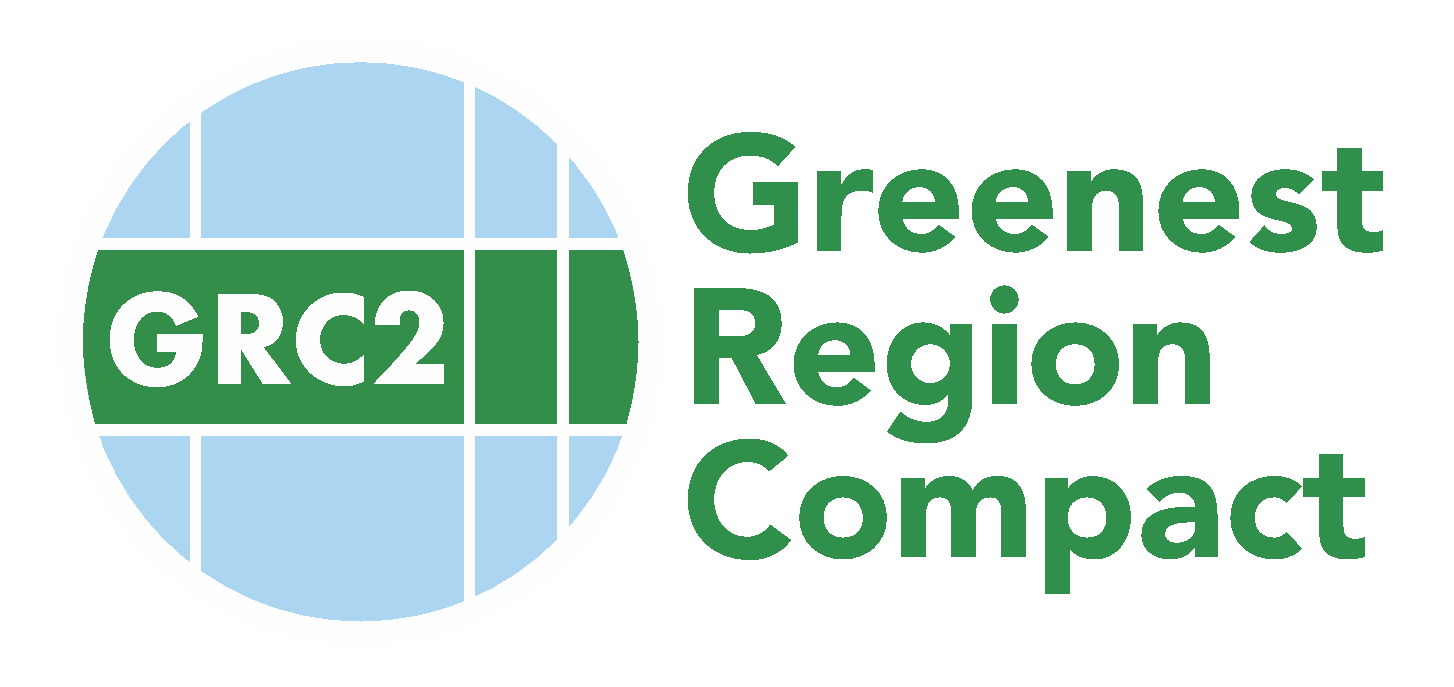 Collaborative programs to realize GRC goals regionally
Leverage municipal consensus 
Grants
Collaborative grant seeking
Preferred to receive grants
Collaboration to address specific GRC goals
Addressing GRC Goals together
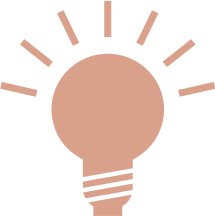 Advance renewable energy 
Led 35 local gov’s to earn SolSmart by streamlining solar codes & policies making IL #1
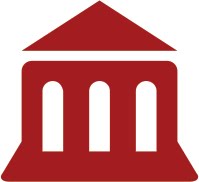 Dedicate staff to sustainability initiatives
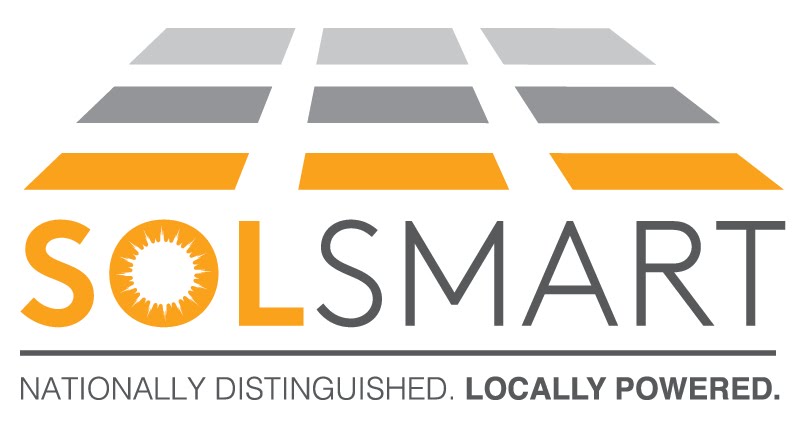 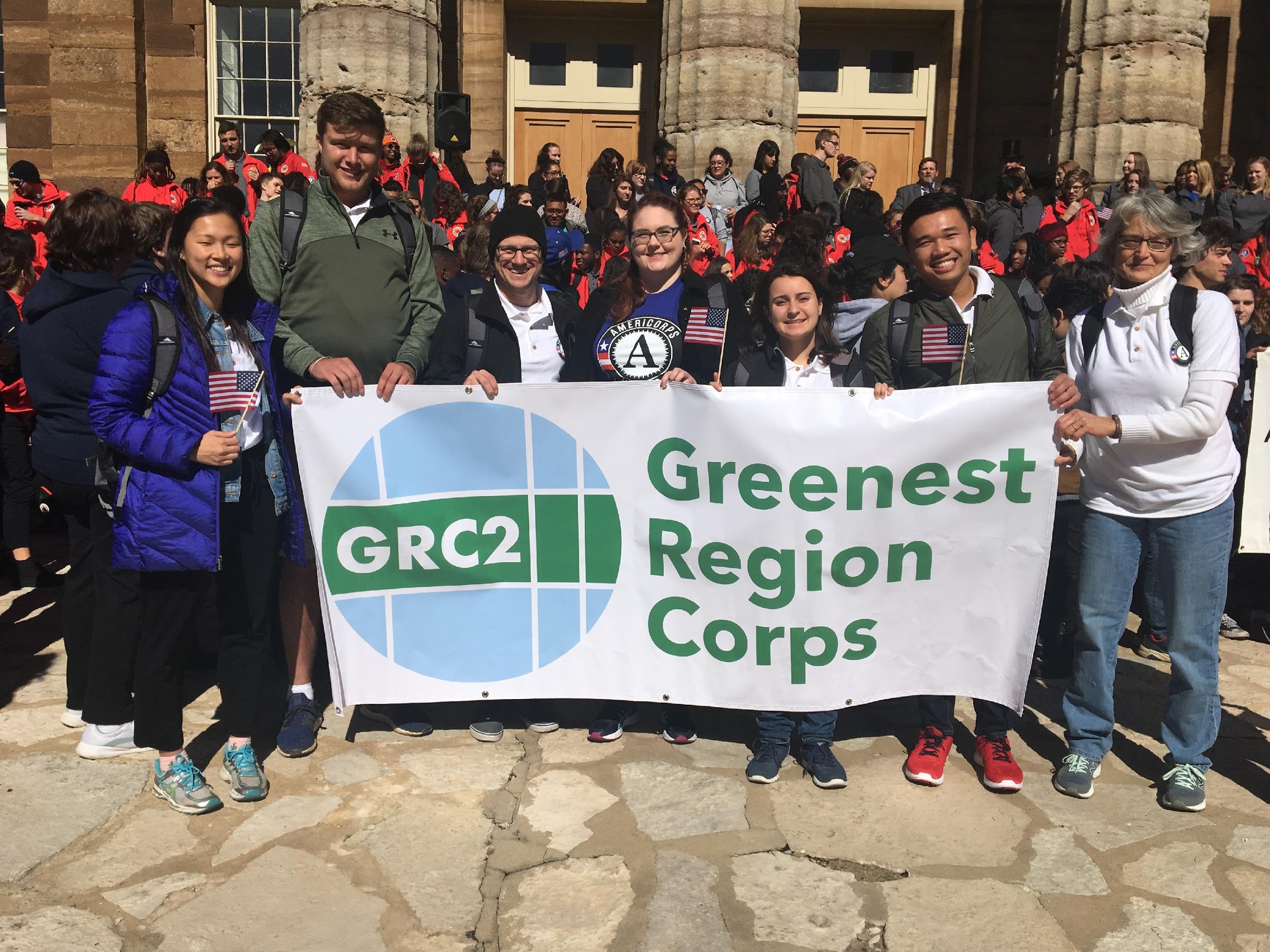 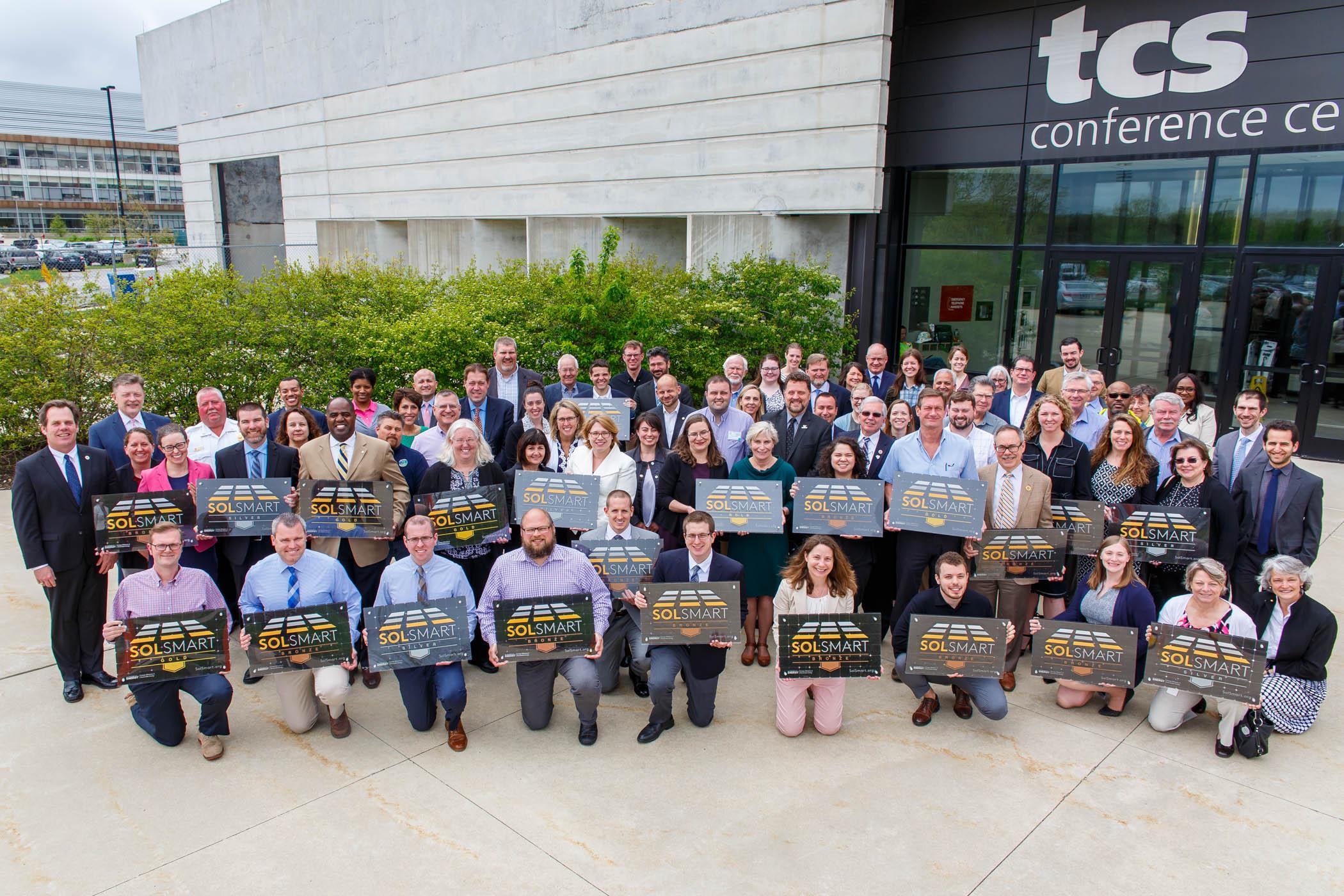 Part 3 –GRC Supportive Programs
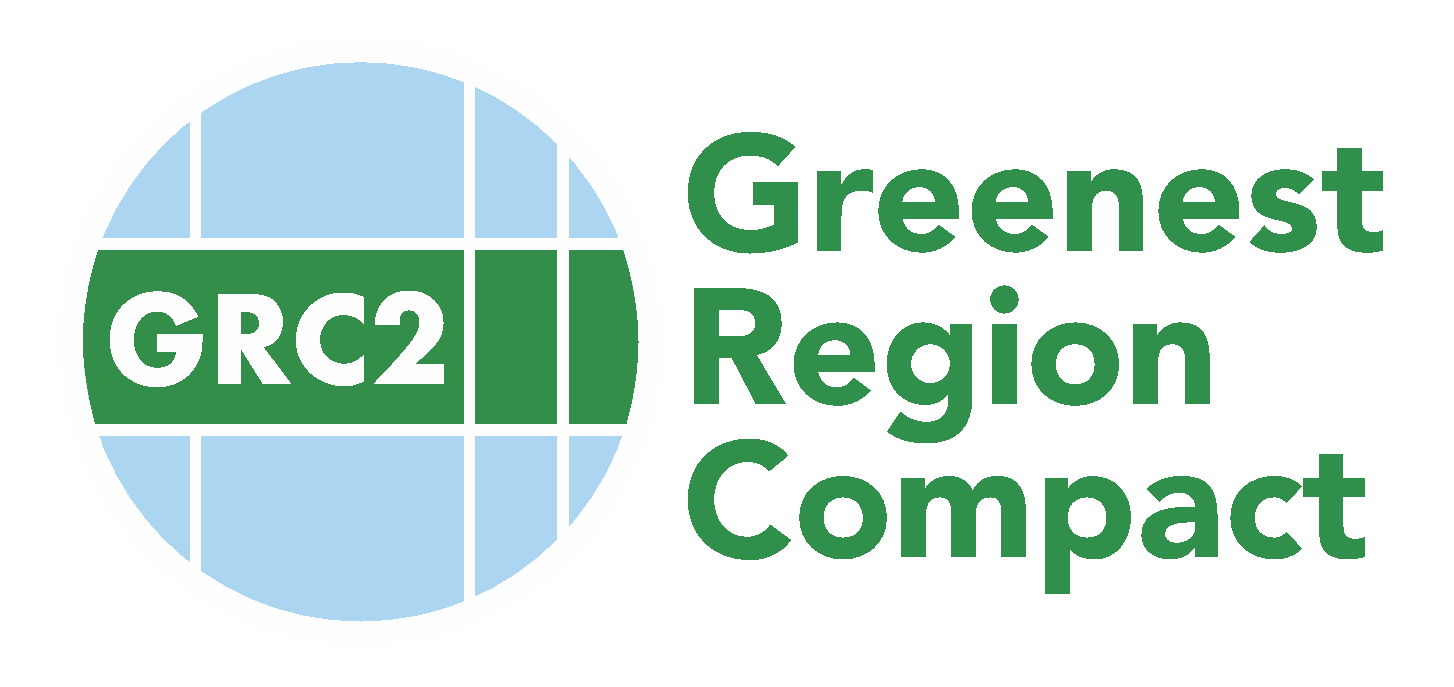 Planned programs to realize GRC goals

Track achievement of specific goals
Regional greenhouse gas tracking & reporting
Tiered recognition program
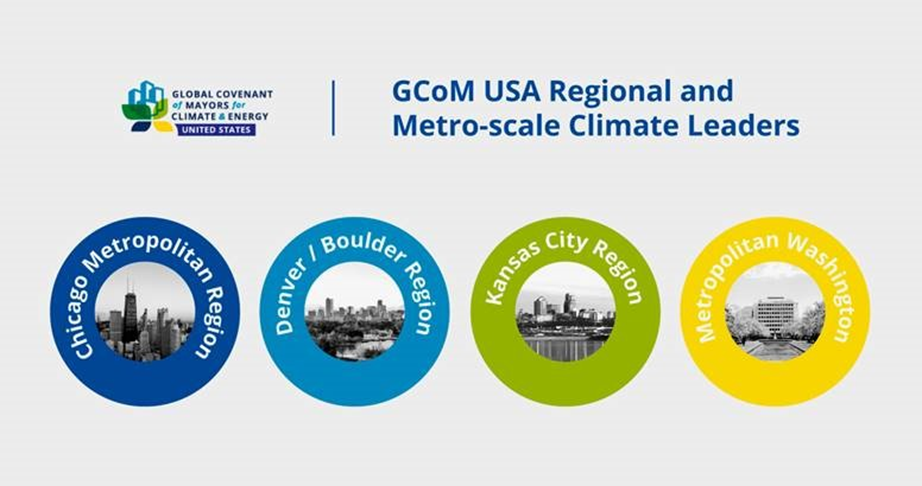 Joins us!
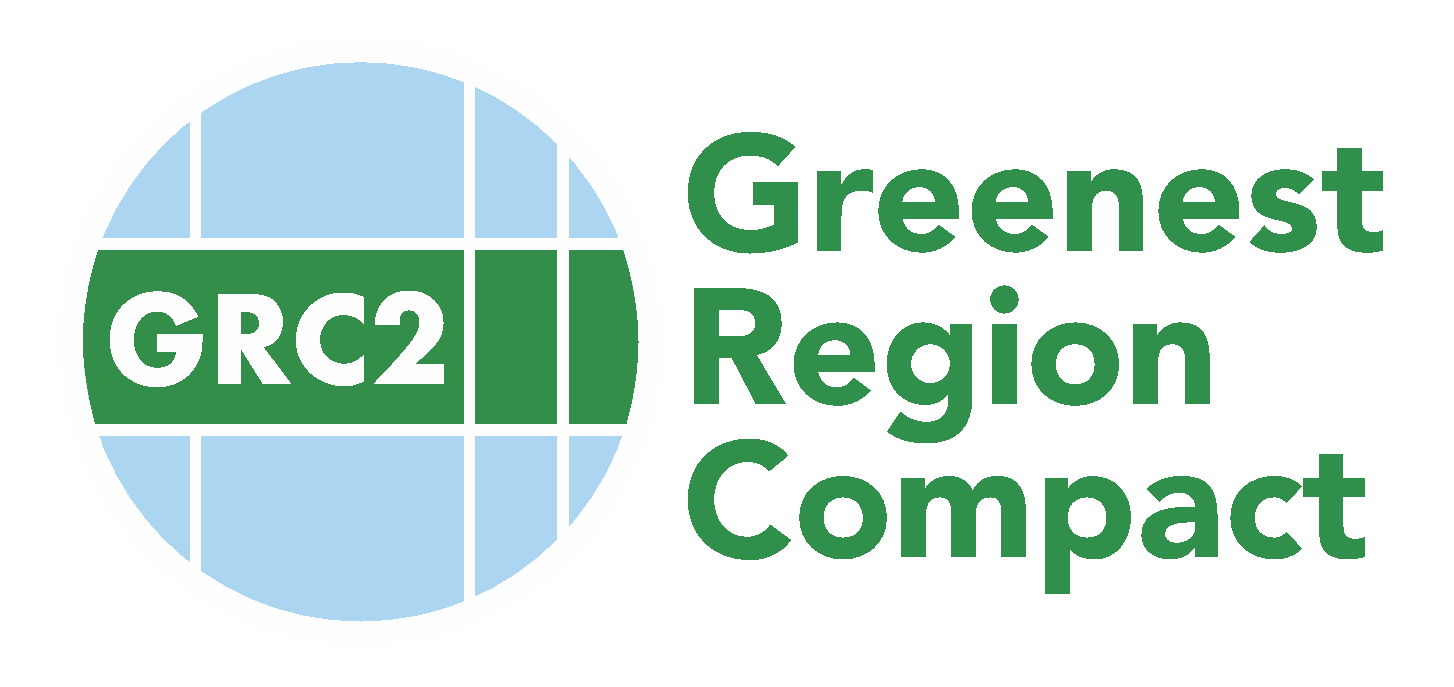 Edith Makra
Director of Environmental Initiatives
Metropolitan Mayors Caucus
312-201-4506
emakra@mayorscaucus.org
http://mayorscaucus.org/initiatives/environment/rec/
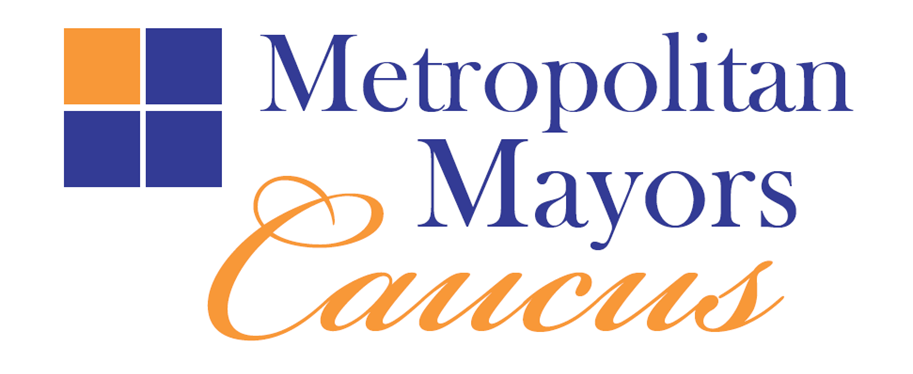 The Greenest Region CorpsAdvancing Sustainability Goalsin Chicago Region
Jordan Francisco
Greenest Region Corps - Sustainability Advisor Villages of Grayslake and Libertyville
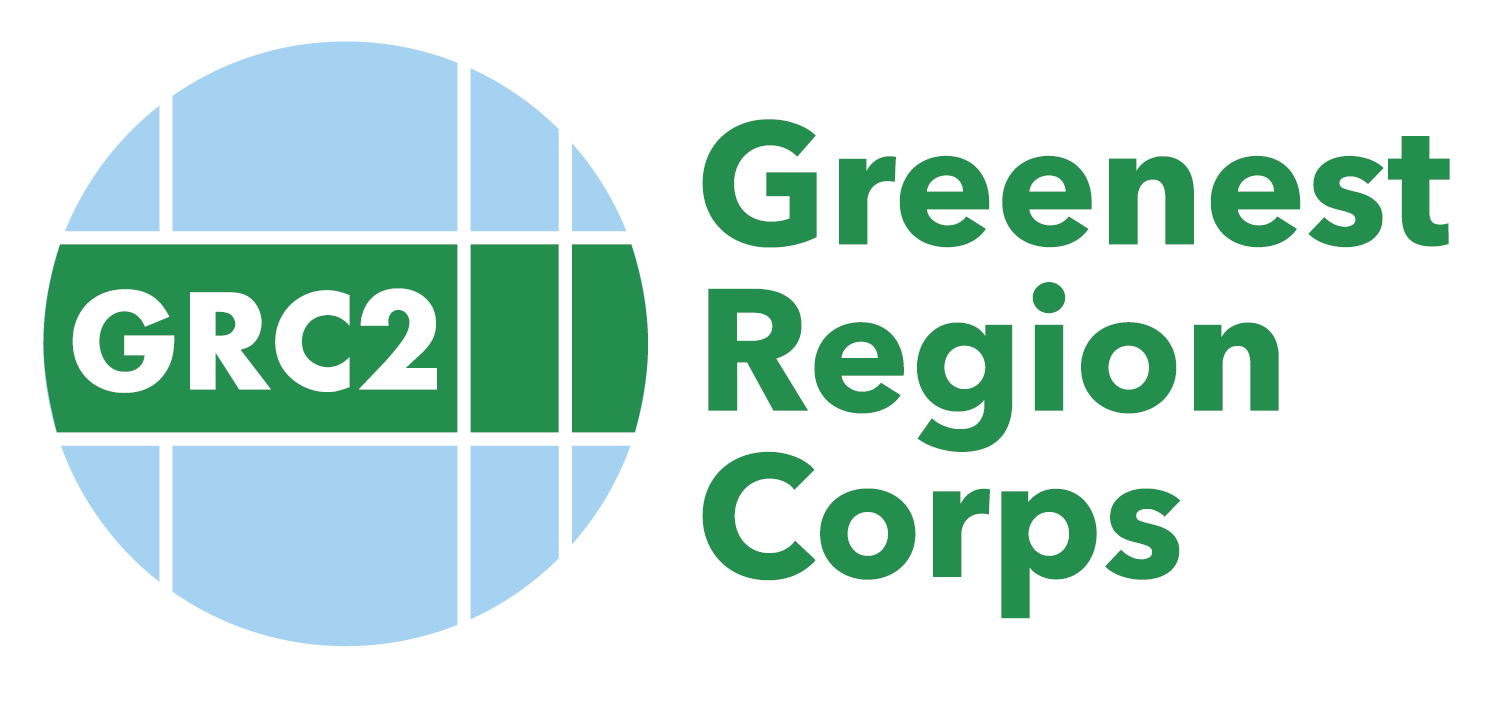 The Greenest Region Corps is a program to bring AmeriCorps volunteers into municipalities for a ten-month period to assist with a sustainability project of your choice.
GRCorps Projects

Educating Residents and Businesses on Recycling/Composting

Tree Inventory (Emerald Ash Borer damage and tree replacements)

Community Events Coordinator

Residential Chicken Coop Ordinance

Sustainability Planning

Village wide LEED Certification

Wetland Restoration
Participating Communities
2018-2019
City of Highland Park
City of Evanston
Village of Hoffman Estates
Village of Libertyville
Village of Grayslake
Village of South Barrington
Village of Park Forest 
Village of Round Lake Beach
Southern Metropolitan Higher Education Consortium (SMHEC)
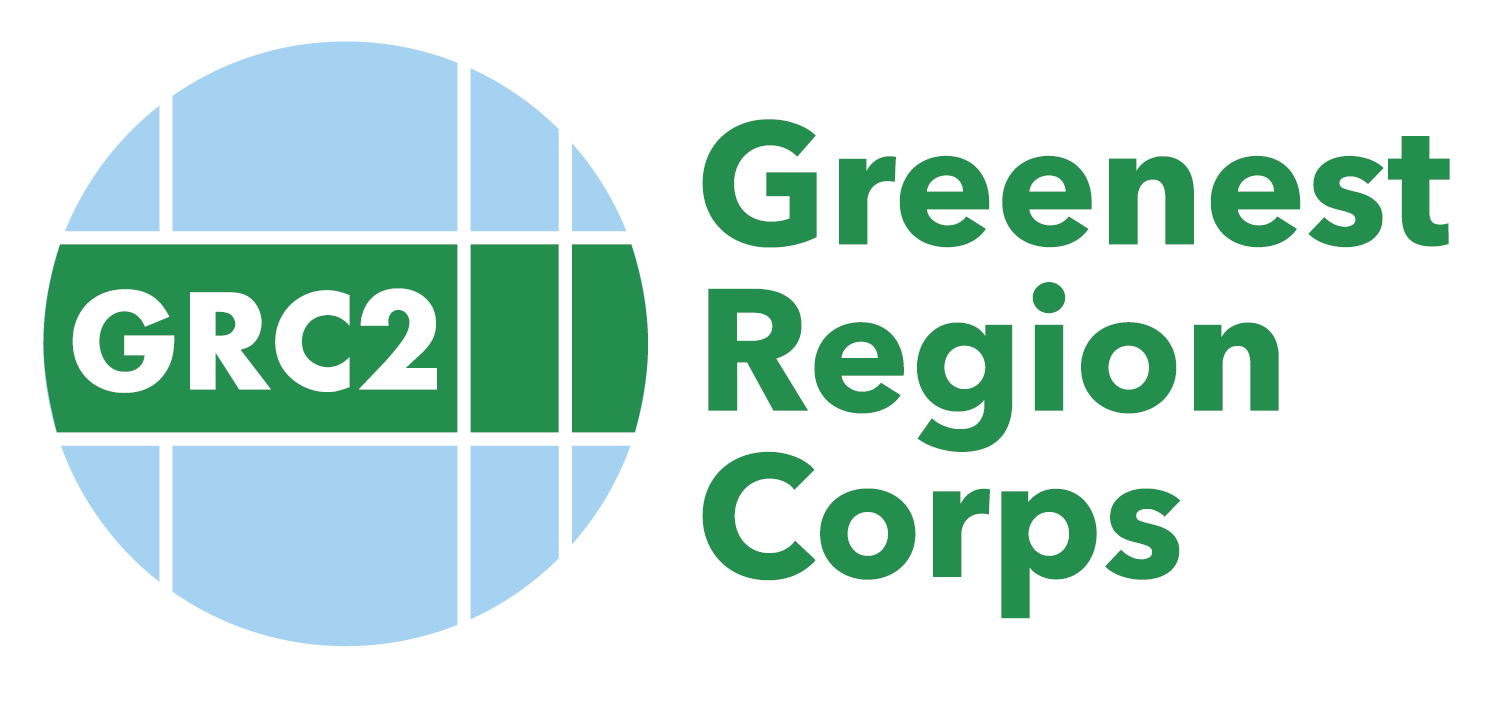 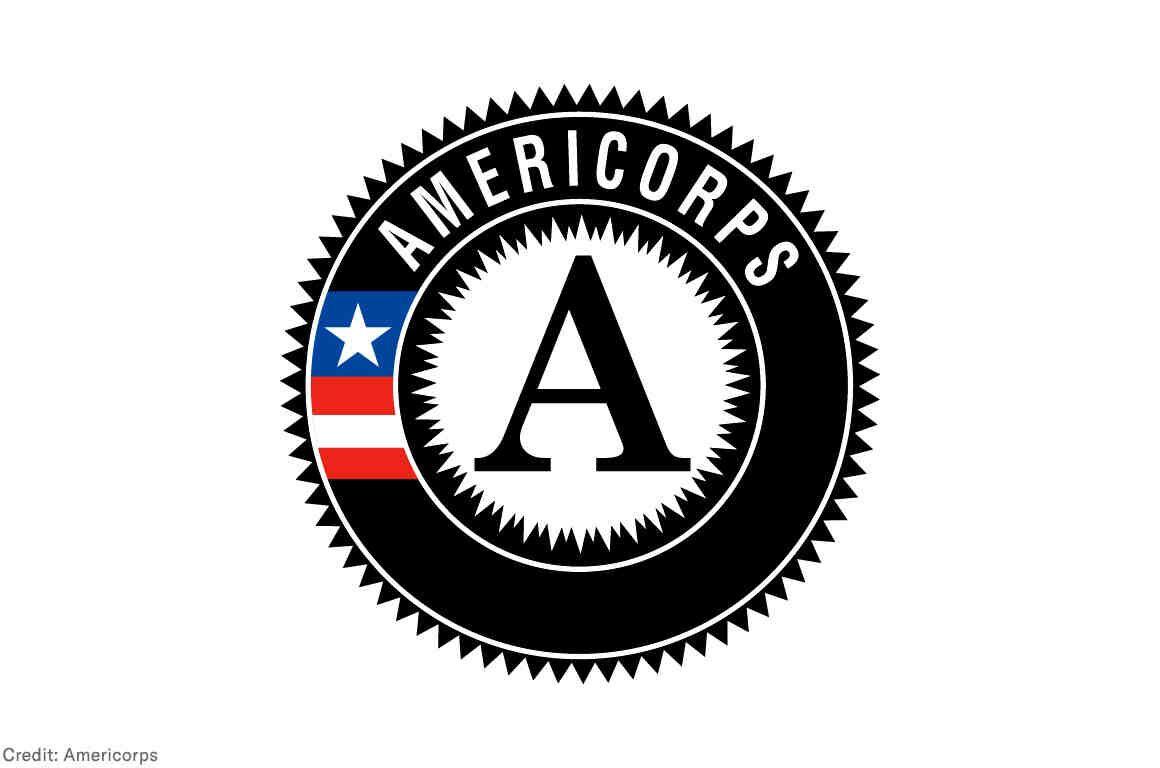 Program Highlights

GRCorps Members are college graduates with sustainability expertise.

GRCorps stipends are funded by the Americorps grant and a municipal match.

GRCorps Members dedicate full-time staff hours towards achieving the sustainability objectives of your community.

GRCorps members are provided with ongoing training and professional development opportunities throughout their term of service.
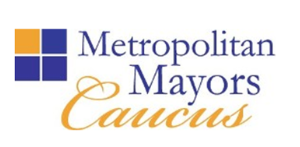 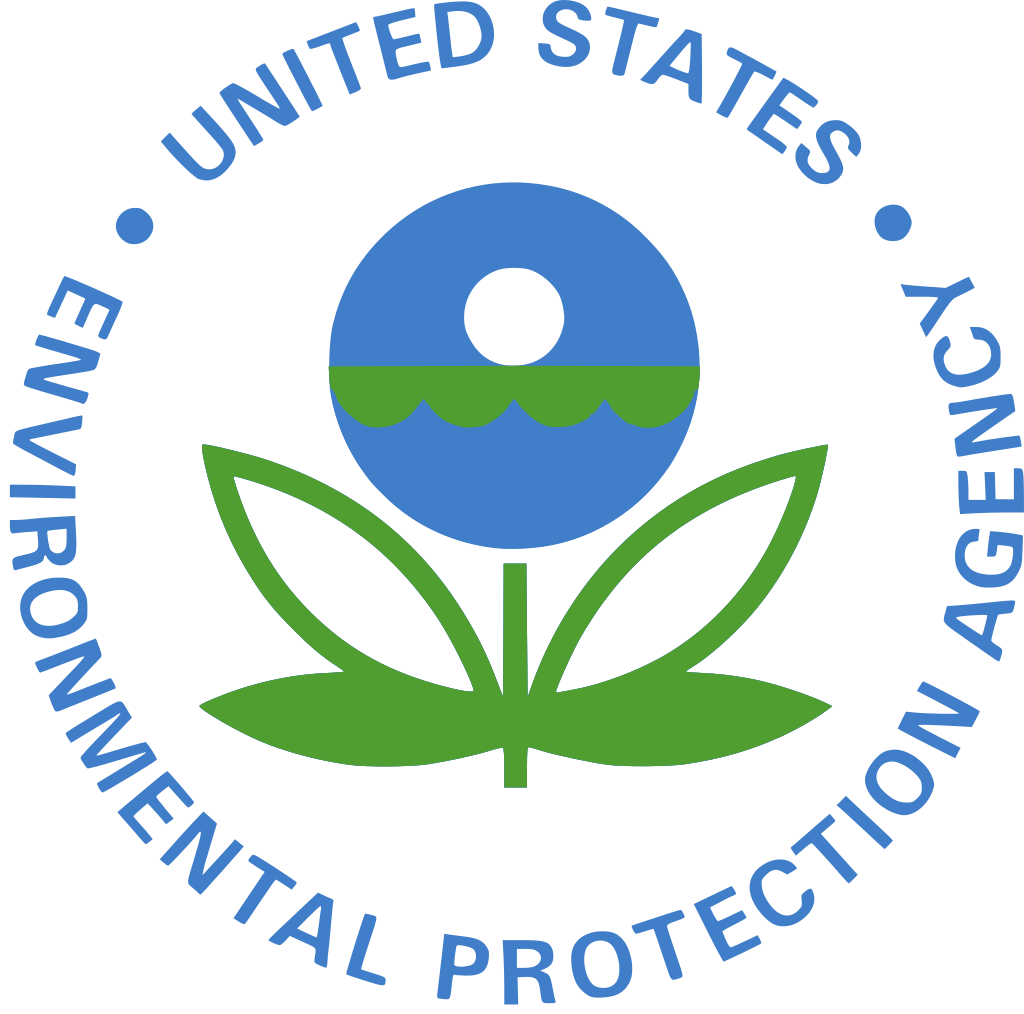 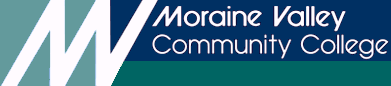 GRCorps Framework Accomplishments
Individually, GRCorps members have completed 168 objectives and are in progress with 172 objectives.

Out of the 52 total goals, 39 are completed and 12 are in progress.
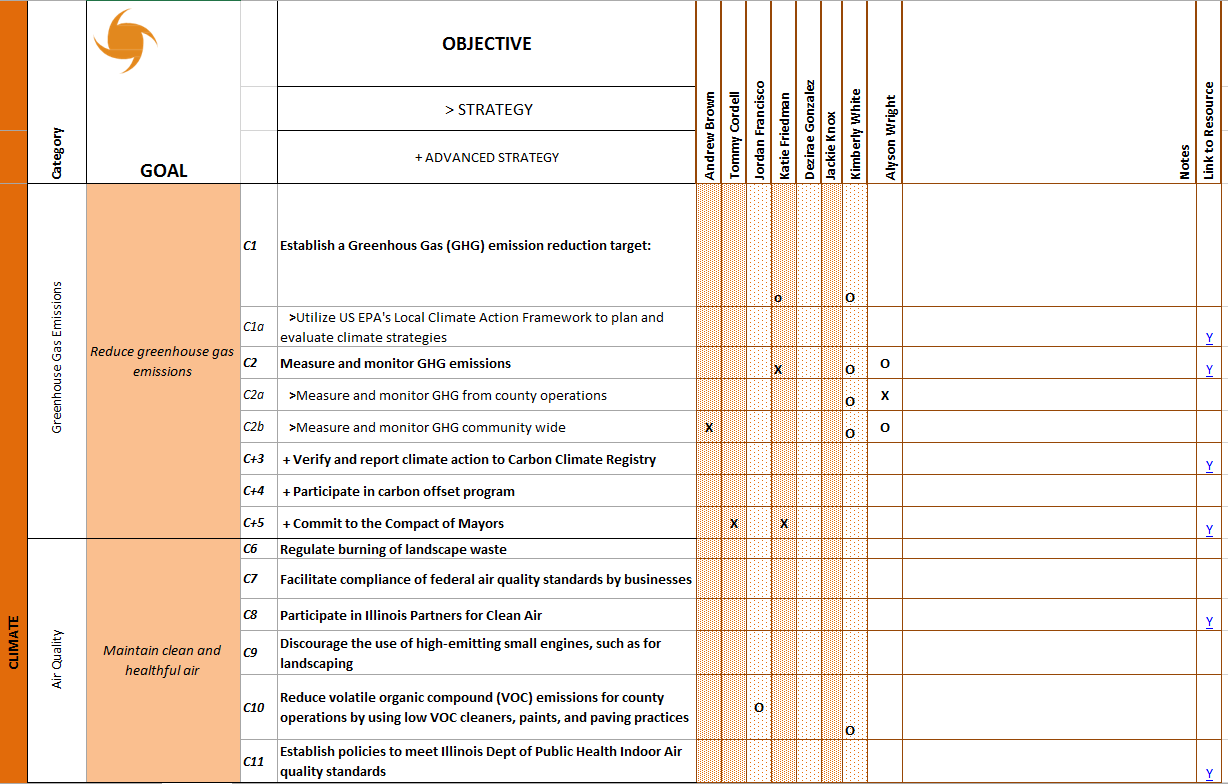 x = completed
o =  in progress
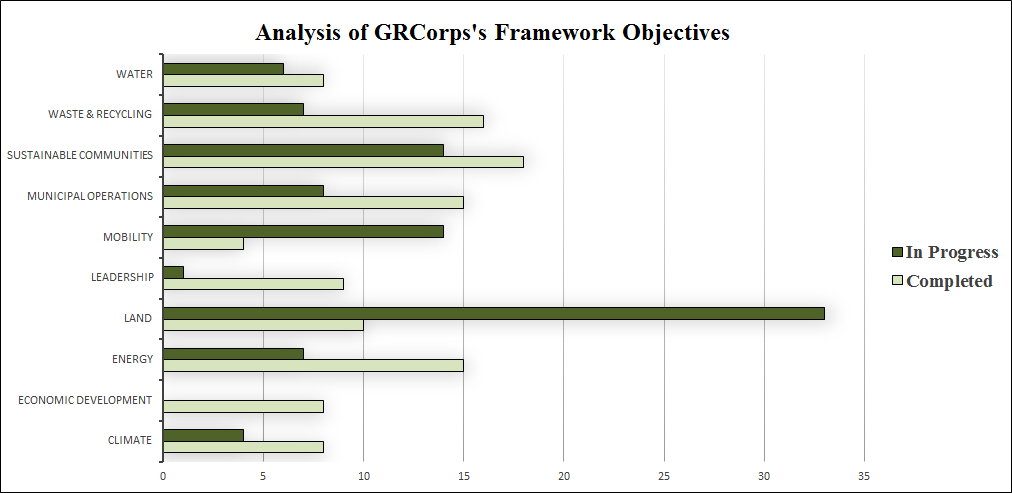 421 Total Objectives in the Framework
GRCorps has completed 111 objectives and have 94 objectives in progress (worked on 48% of the framework)
Top Three Completed Categories: Leadership (90%), Municipal Operations (69.7%), and Waste & Recycling (67.6%)
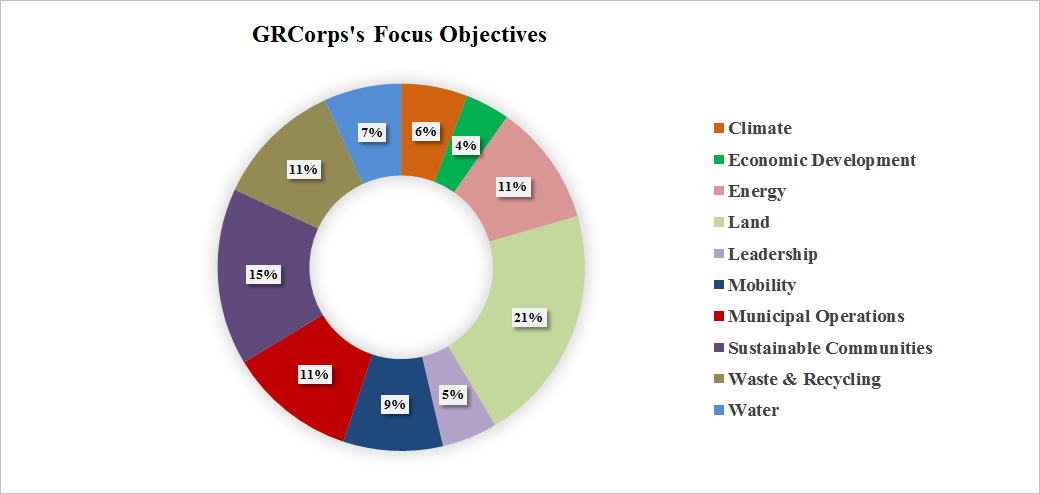 205 objectives completed or in progress
1. Land, 43 objectives
2. Sustainable Communities, 32 objectives
3. Waste & Recycling and Municipal Operations, 23 objectives
Sustainability Planning  Using the GRC Framework
Grayslake Village Hall  August 6, 2019
Karen Ann Miller, AICP
Executive Planner
Kane County Development Department
millerkaren@co.kane.il.us
The Fox Valley Sustainability Network  brings together the public and private  sectors from around the Fox Valley to  cut across boundaries and create a  healthy, sustainable and vibrant Fox  Valley.
GRC Framework
Analysis
GRC Framework
Analysis
Kane County Departments
	Environmental Management
	Planning Division
	Water Resources
	Office of Emergency Management
	Health Department
	Department of Transportation
	Forest Preserve District
	Facilities Department
	Historic Preservation
	Office of Community Reinvestment
GRC Framework
Analysis
GRC Framework
Analysis Results
GRC Framework
Endorsement – First County
GRC Framework
Analysis Results
Karen Ann Miller, AICP
Executive Planner
Kane County Development Department
millerkaren@co.kane.il.us
The GRC in Hoffman EstatesA Sustainability Plan Update
Kimberly White
Greenest Region Corps – Sustainability Coordinator
Village of Hoffman Estates
Using the GRC Framework in Hoffman Estates
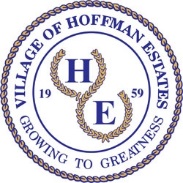 KIMBERLY WHITE
GREENEST REGION CORPS, HOFFMAN ESTATES
Planning with the GRC
Establish the starting point and context
Resident and business community, desired end product, department/staff lead
Use the framework to tally accomplishments
Knowing where you are reveals where you can improve
Identify guiding principles
Long-term vision, sets parameters for choosing objectives from the GRC2
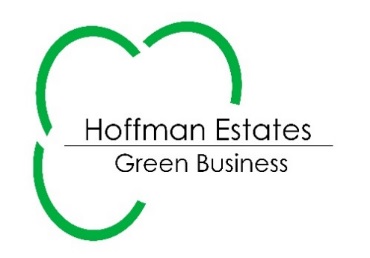 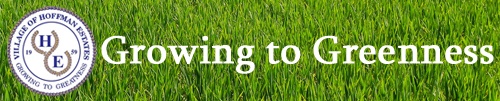 Planning with the GRC
Review existing documents and plans
Capital Improvements and Comp. Plan may already incorporate GRC objectives
 Choose objectives from the GRC2 
 Applicable, achievable, supports the vision
 Customize the objectives to fit your context
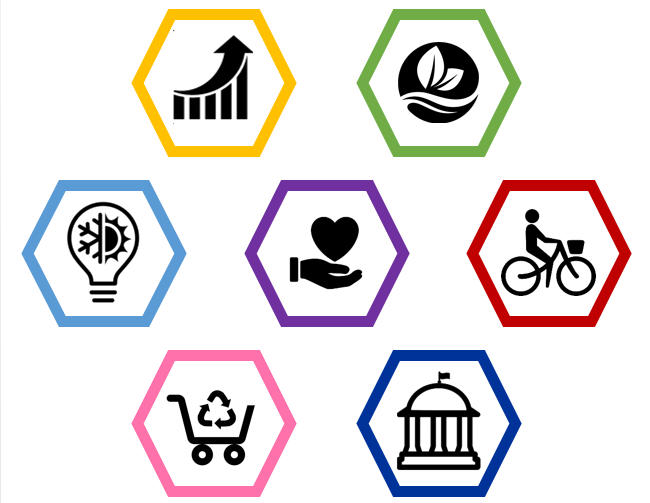 Mentimeter #02
Top 3 GRC categories
GRC Framework Exercise
Jordan Francisco
Greenest Region Corps – Sustainability Advisor
Villages of Grayslake / Libertyville
Ten GRC Framework Categories
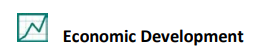 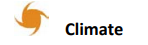 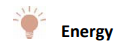 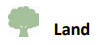 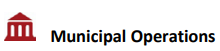 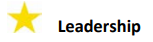 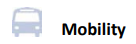 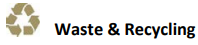 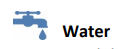 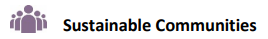 [Speaker Notes: Tell the audience to refer to the handout on the framework categories overview]
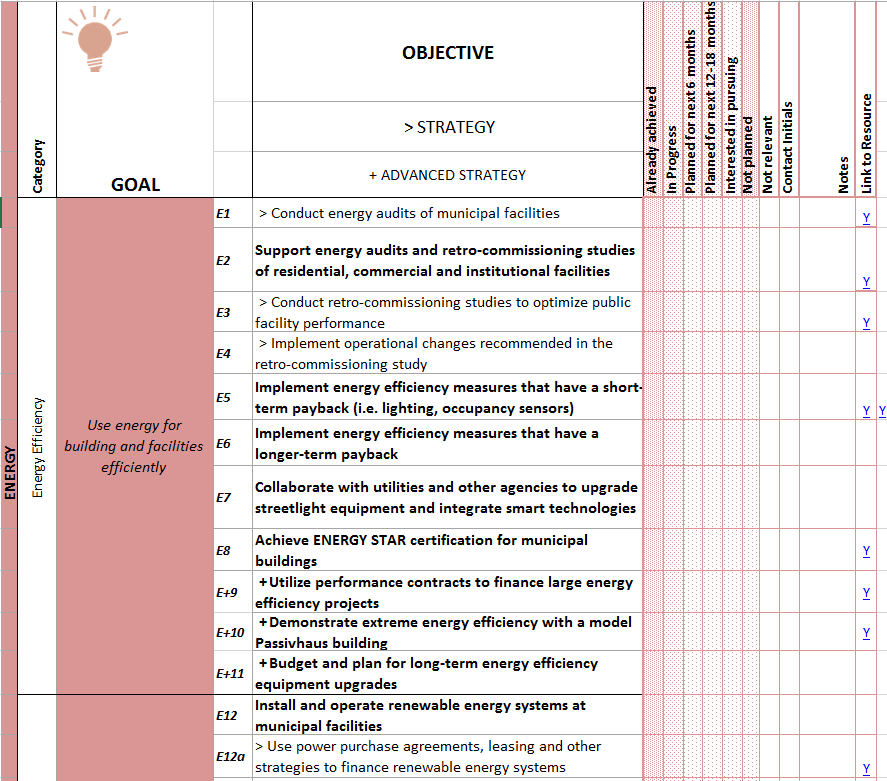 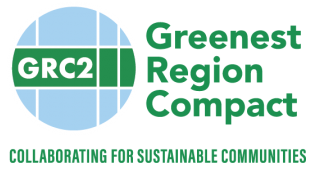 [Speaker Notes: In each of the ten sustainable categories, there are sub categories.]
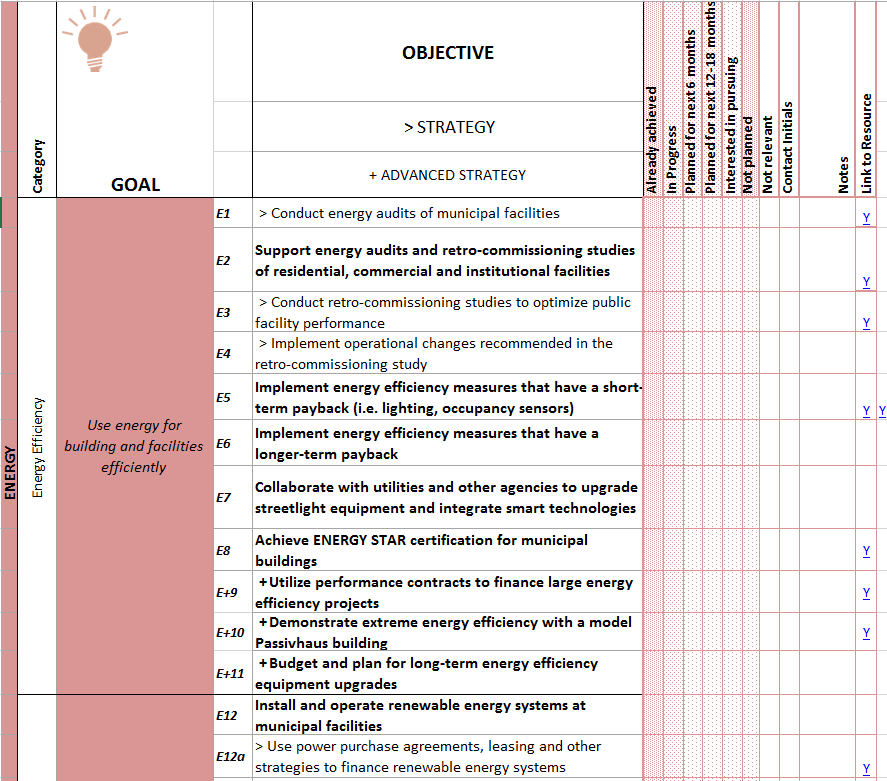 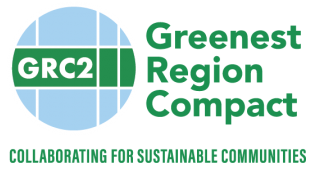 [Speaker Notes: Followed by specific goals that are letter, symbol, and number coded. The letter(s) are after the sustainability category, the symbol tells what kind of goal it is, and the number helps with organization.]
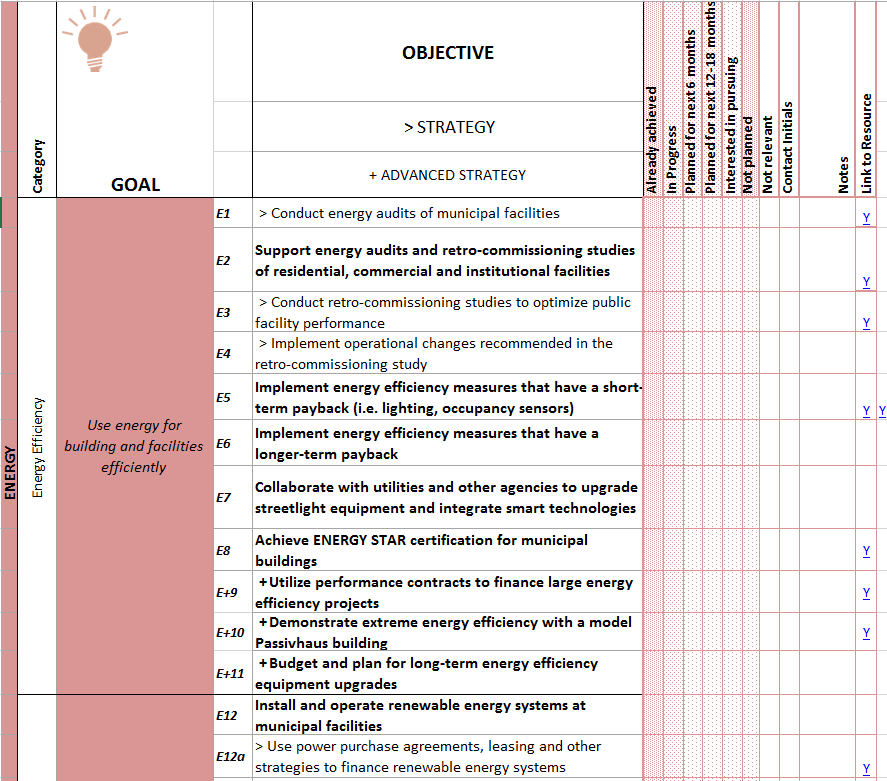 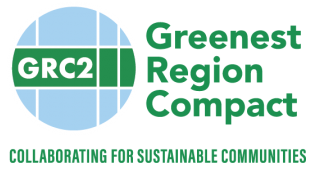 [Speaker Notes: In this section, the main objectives are bolded, strategy objectives have a guillemet (gi-emi), while the advanced strategy objectives have plus sign and are also bolded.]
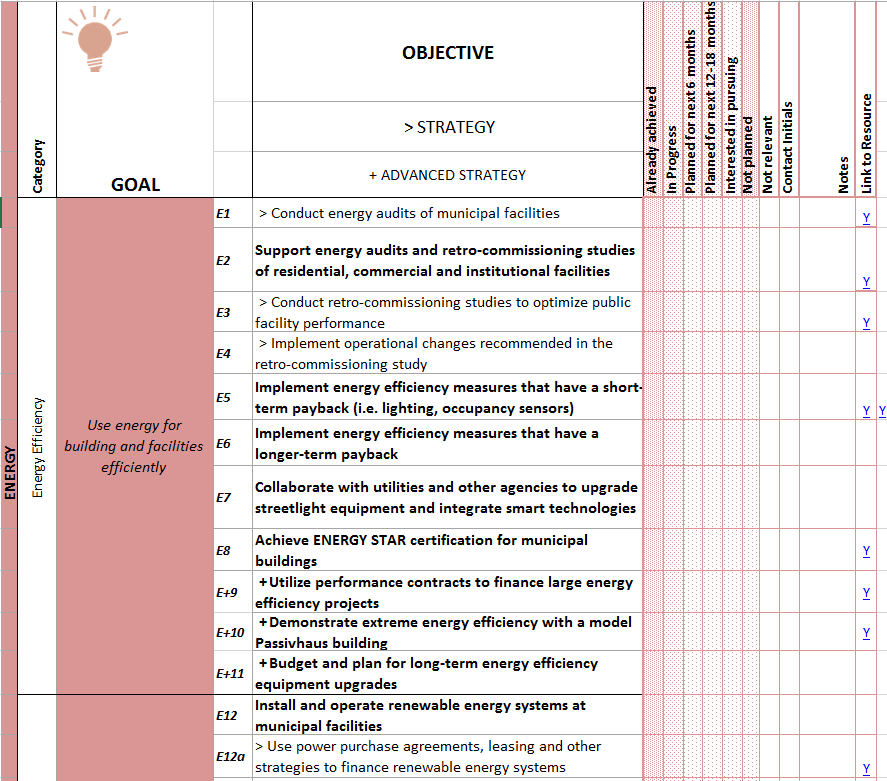 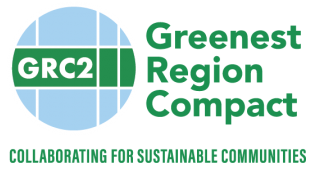 [Speaker Notes: The final section is where your municipality can mark up the status of each objective. It’s important to note that if multiple contacts within a village are marking up the framework that they fill out the contact initials. There are also resource links to some of the objectives. You can also add your own links to refer back to.]
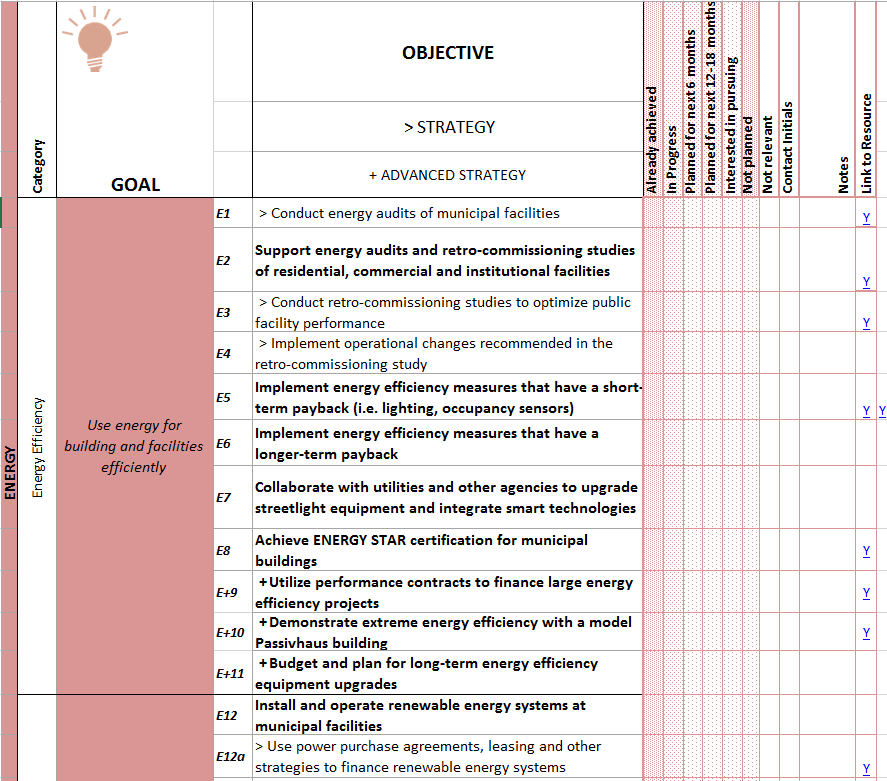 JF
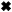 JF
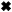 JF
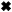 JF
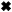 JF
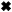 JF
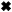 JF
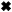 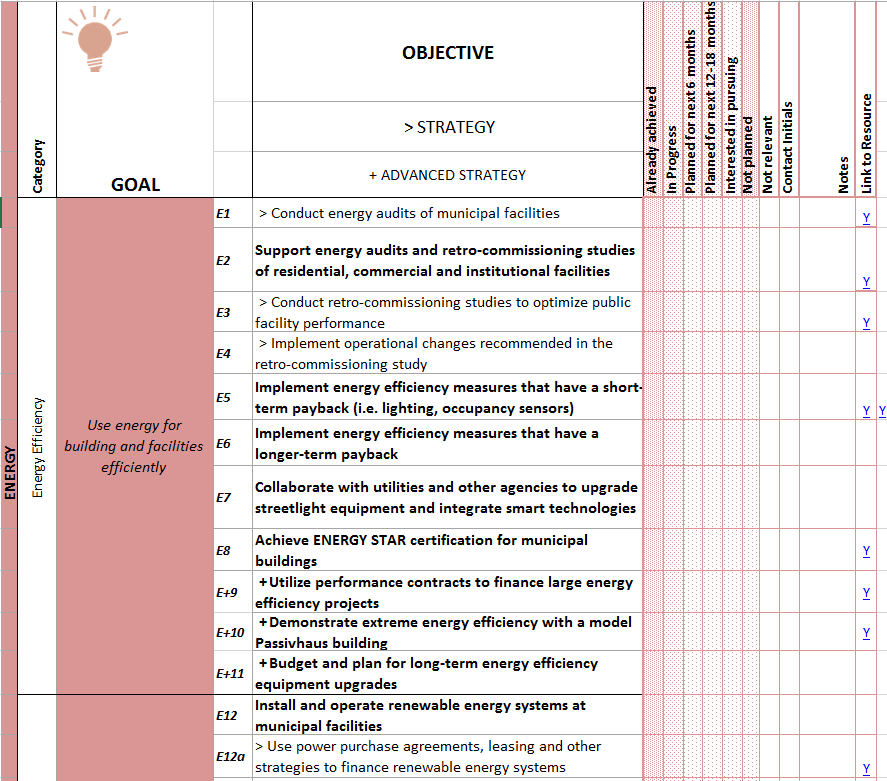 JF
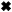 JF
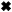 JF
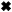 JF
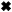 JF
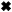 JF
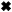 JF
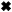 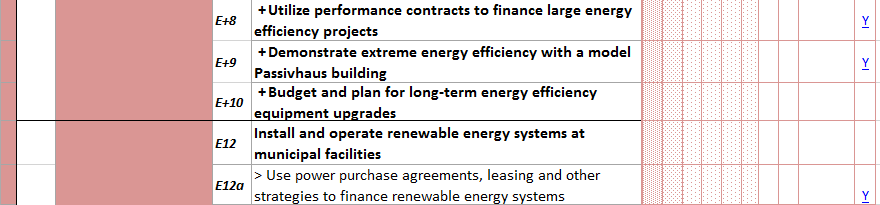 Additional Framework Tip
Keep track of your achieved, in progress, and future goals.
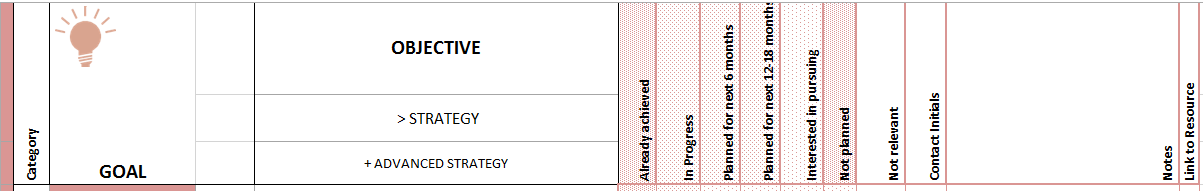 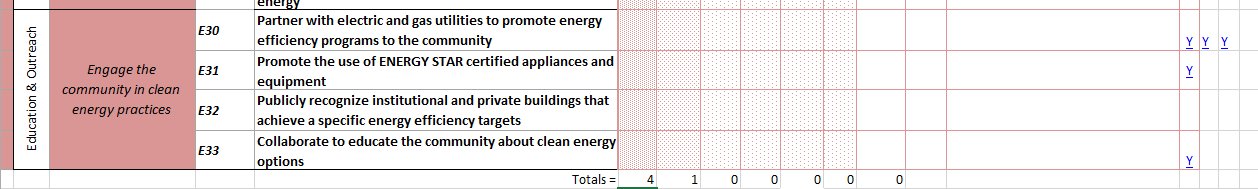 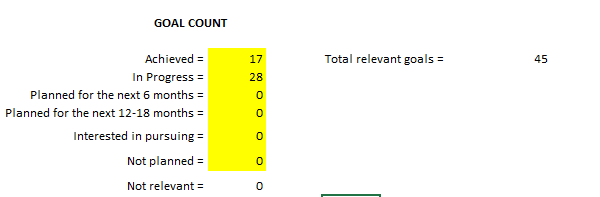 Additional Tips
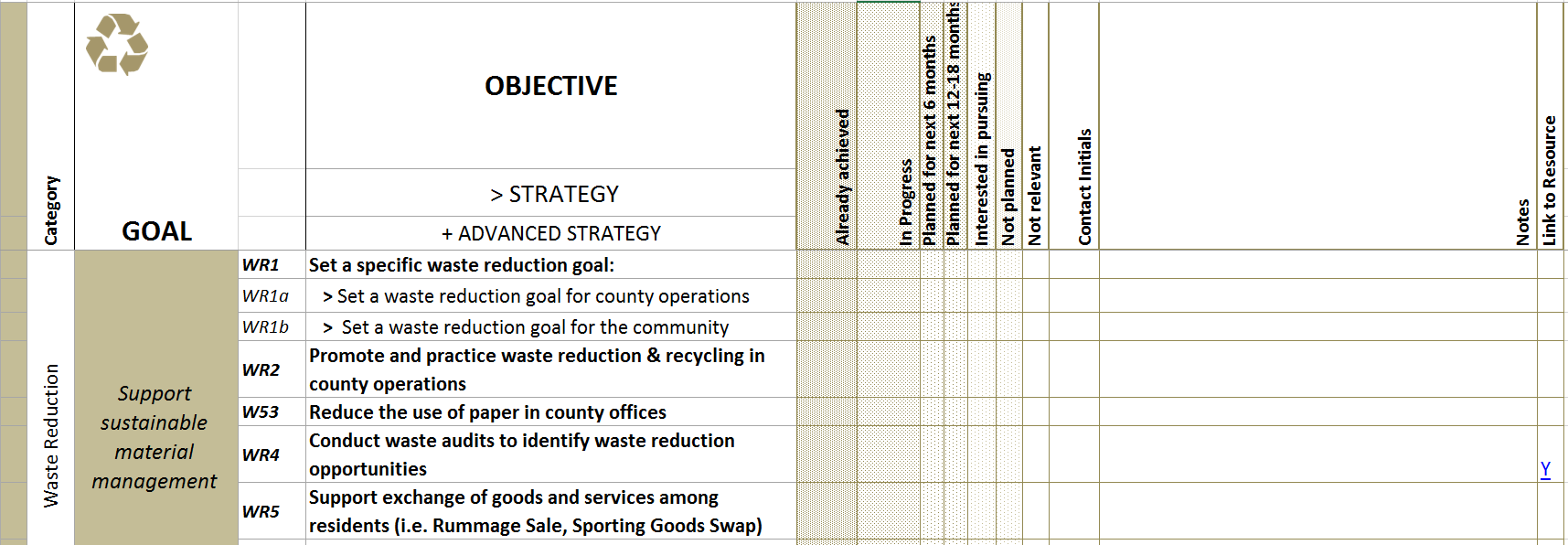 Change the time frame to better suit your community’s needs. 
Use shorter time frames for continual reviewing of your sustainability plan.
Filling out the Framework
Method #1: 
Have the directors fill out sections of the framework.
Method #2:
Have a planner, commission, or one person fill out the framework.
Method #3:
Get groups of Village employees within a department and go over specific categories.
[Speaker Notes: Welcome and introductions]
Method #1: 
Have the directors fill out sections of the framework.

&

Method #3:
Get groups of Village employees within a department and go over specific categories.



Important to have a designated Framework leader present at the time of filling out. 
	-Meet with directors or groups
	-Take notes
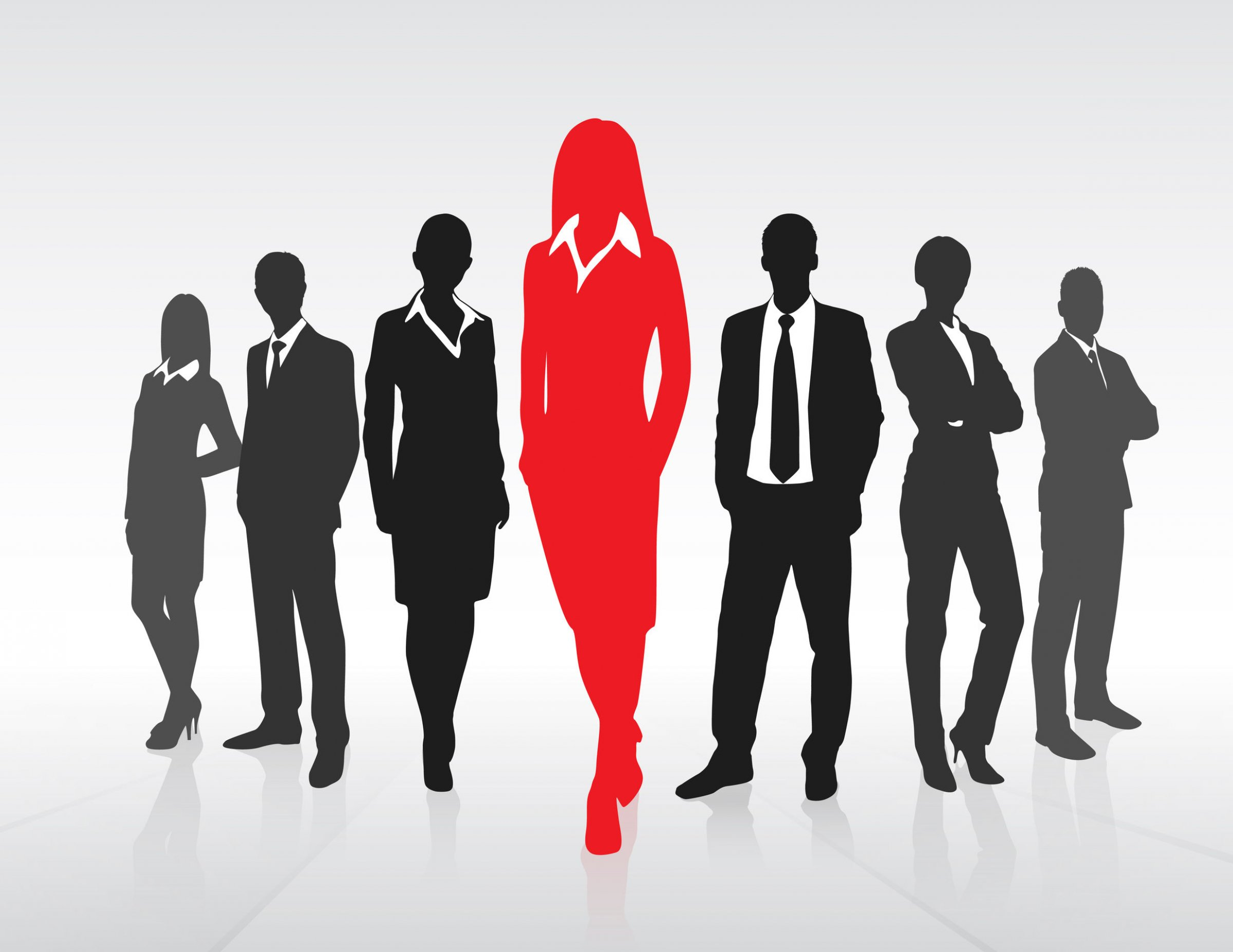 [Speaker Notes: Welcome and introductions]
Framework In Use Summary
The GRC Framework is a living document that is customisable. 

Find key players to fill out the framework. 

Keep organized
Mark initials
Take notes 

Collaboration is Key
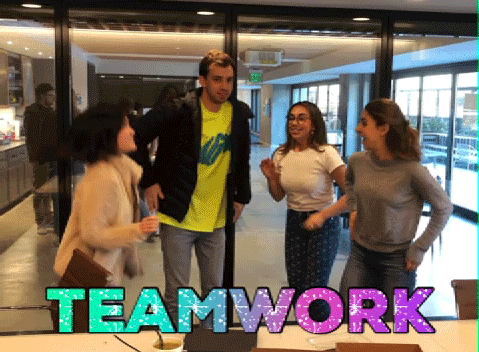 Mentimeter #03
What did you find helpful?
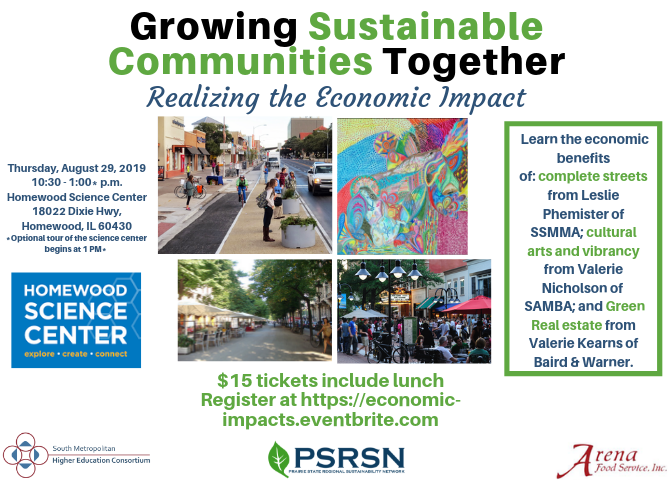